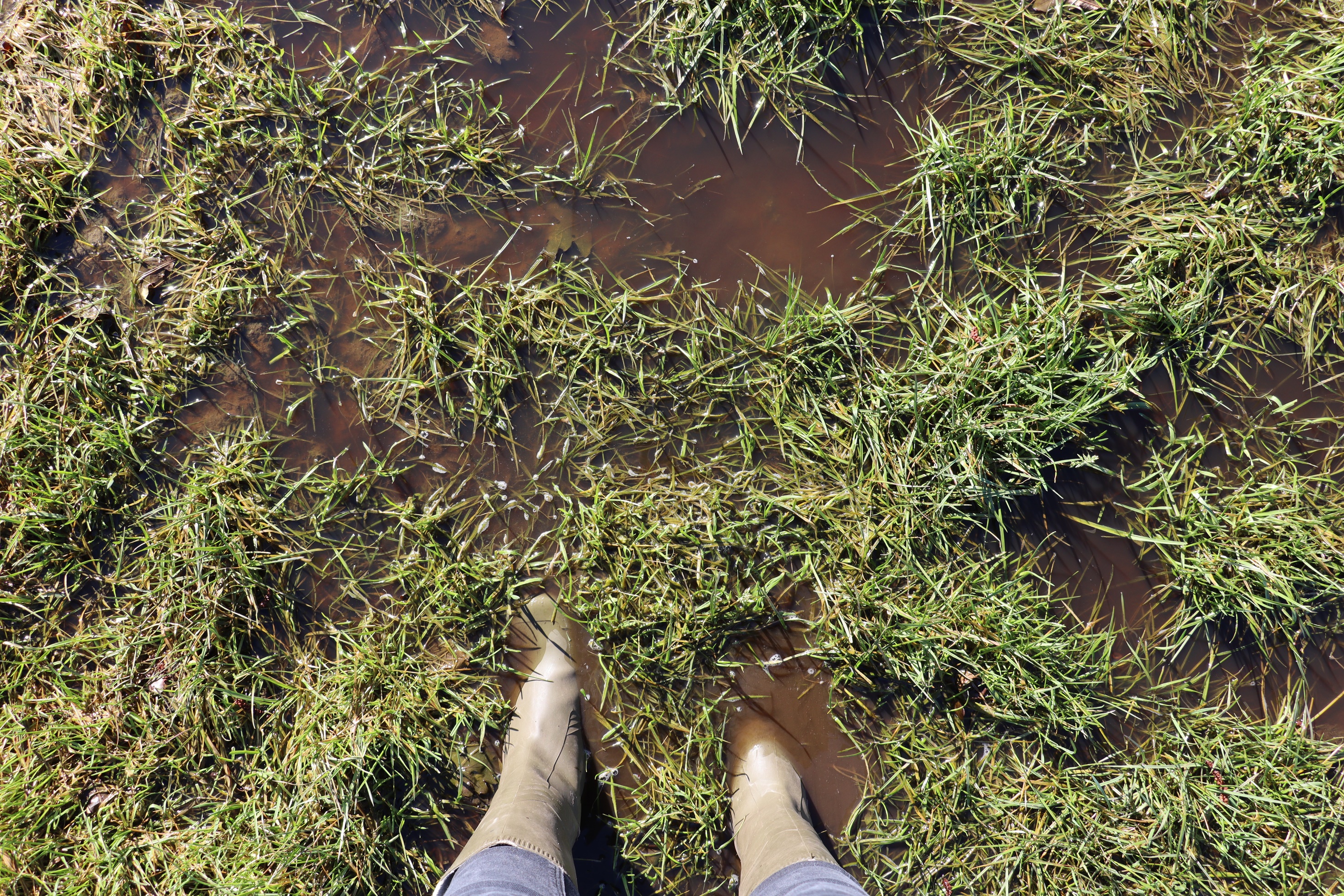 Water vasthouden op hogere zandgronden
Door Esther Geertsma en Ilse Ubels
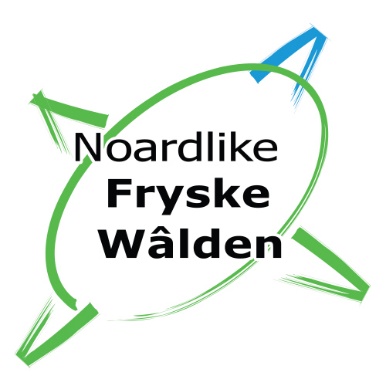 1
Inhoud
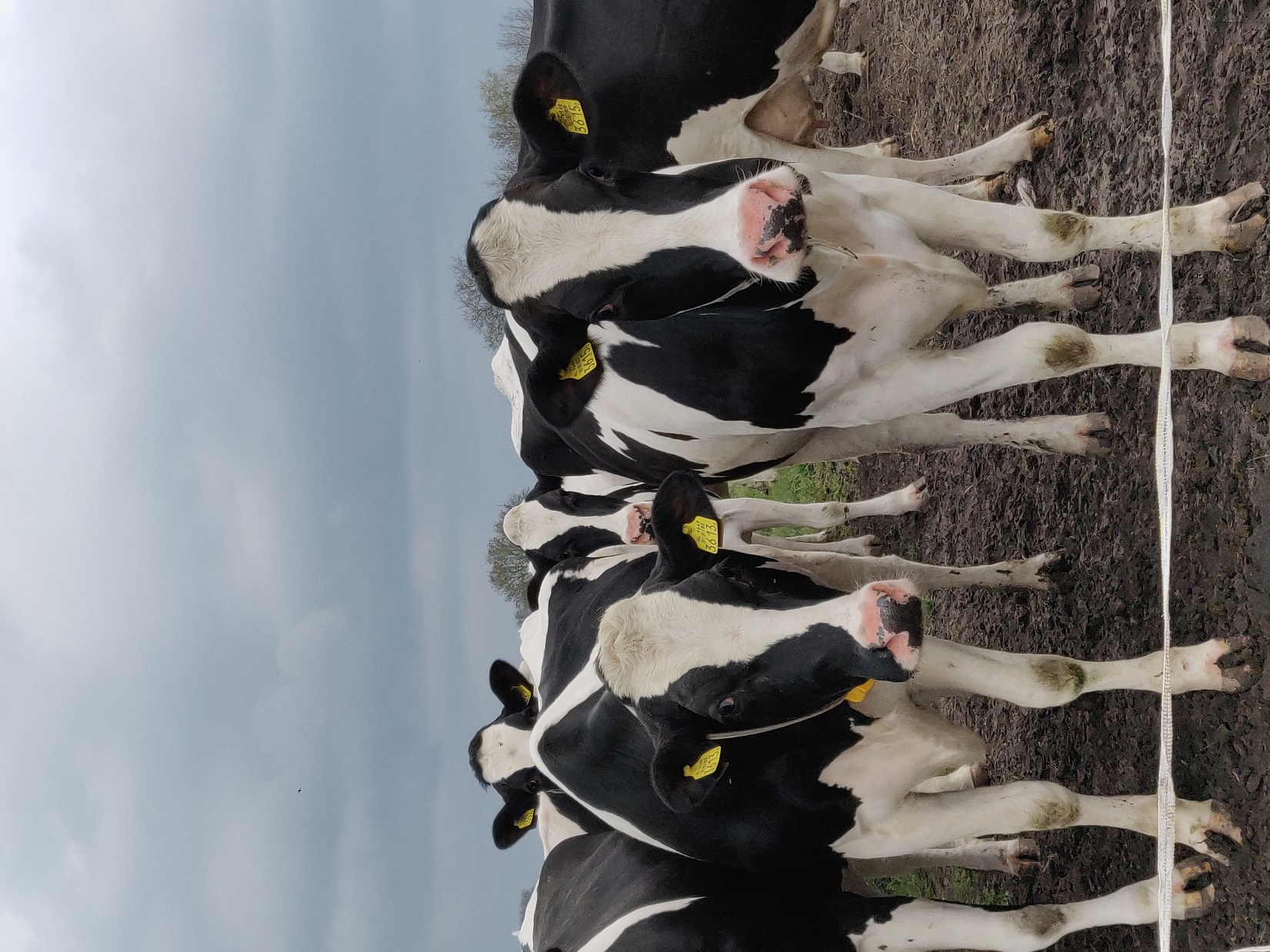 Opzet onderzoek
Grondwaterstanden
Grasgroei
Twijzelermieden
Conclusie
Aanbevelingen
Vragen
2
Onderzoeksgebieden
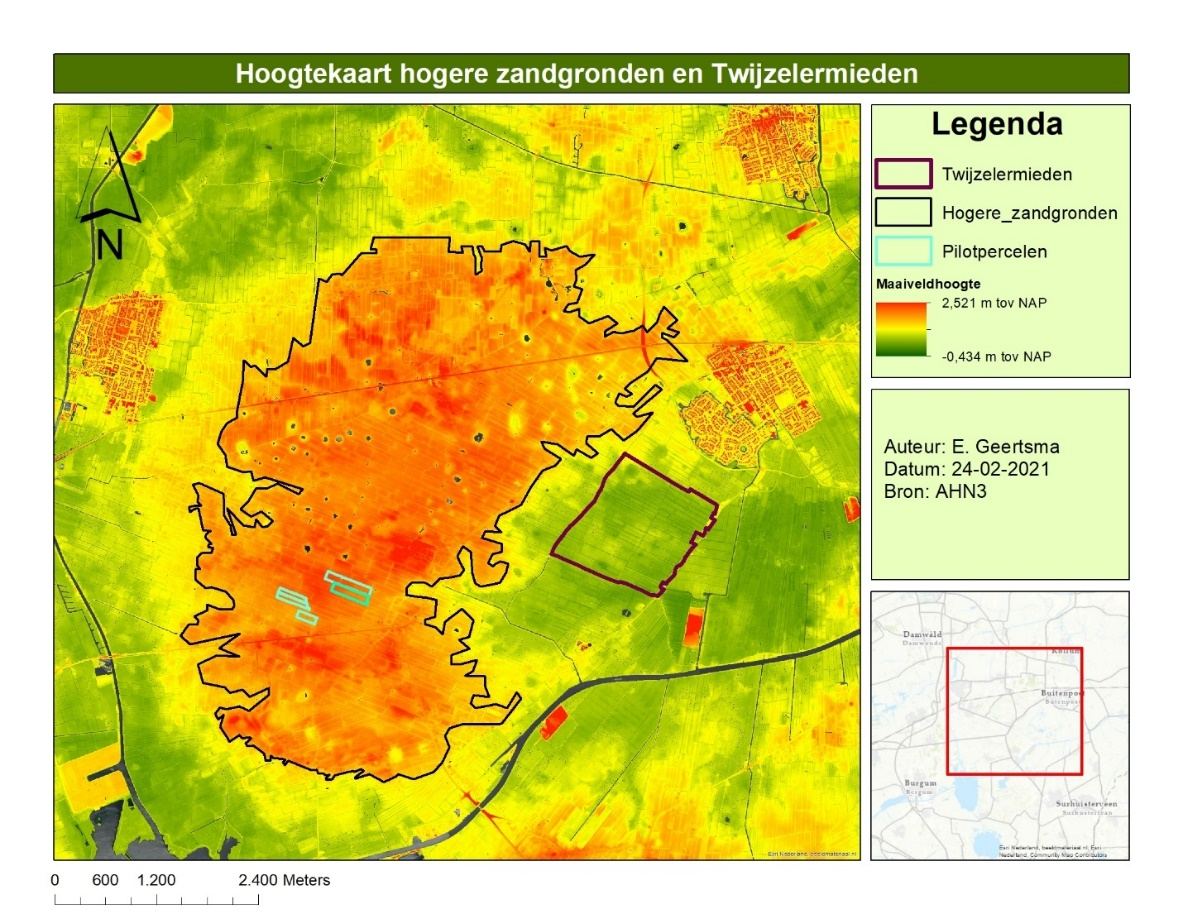 Pilotpercelen
Grondwaterstanden
Grasgroei
Twijzelermieden
Vegetatiedoelen
3
/29
Oppervlaktewaterpeil
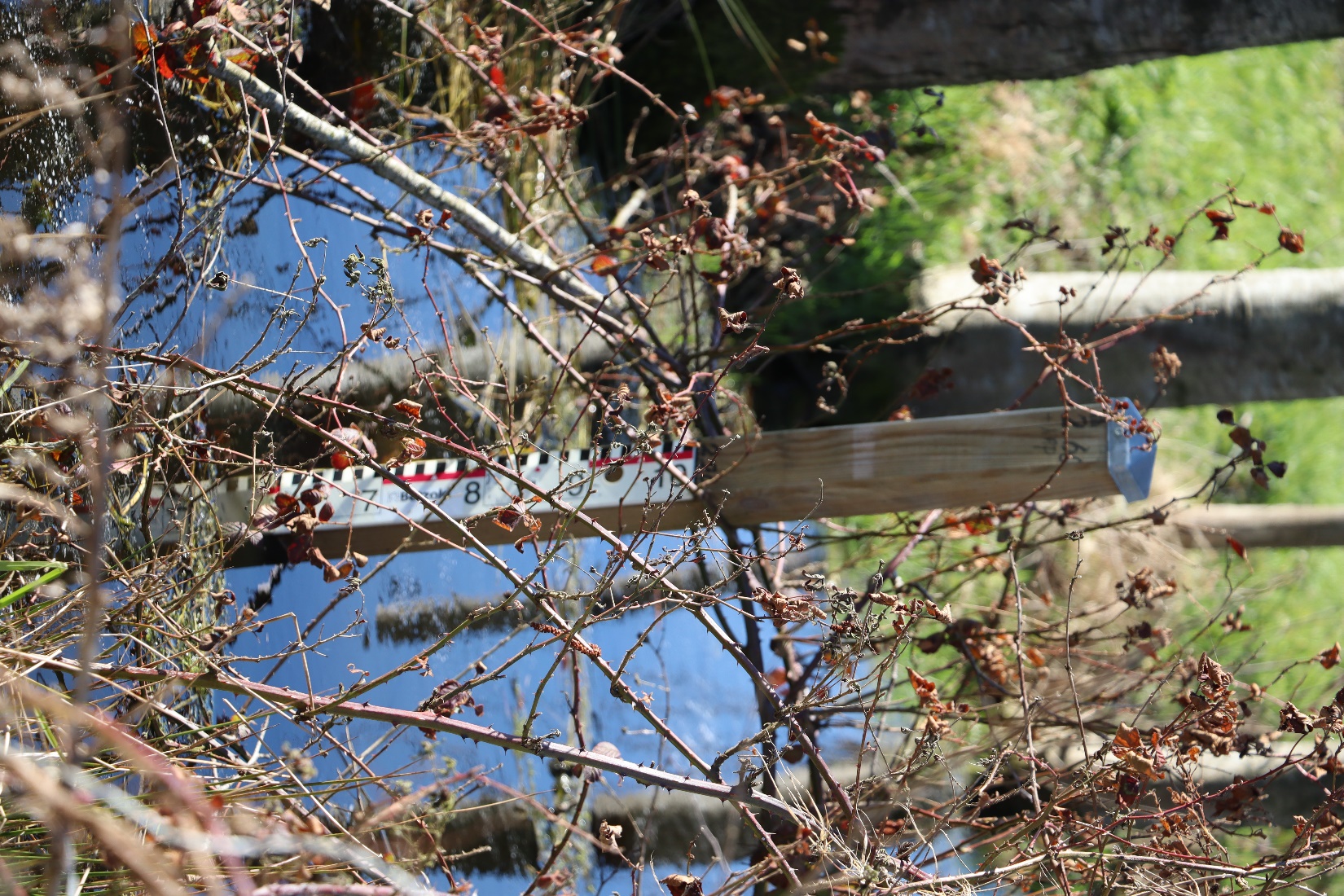 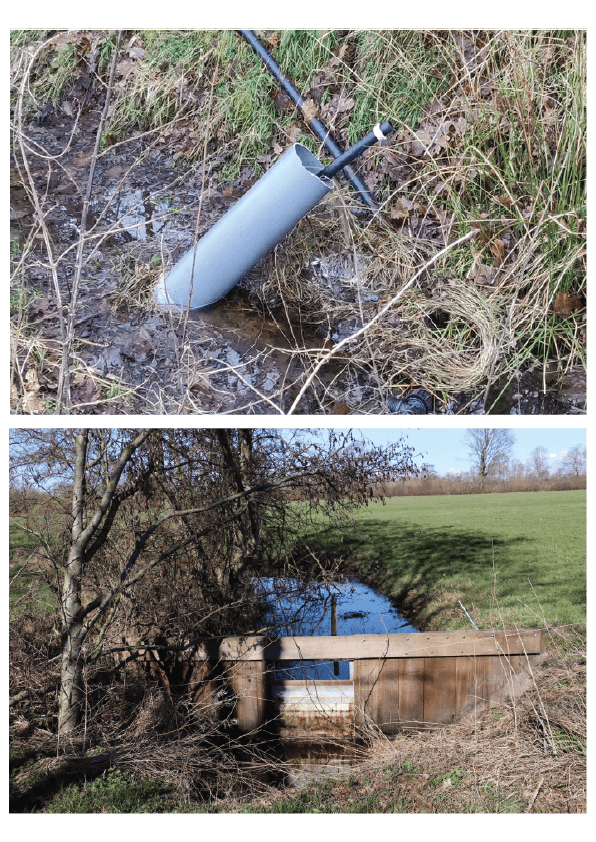 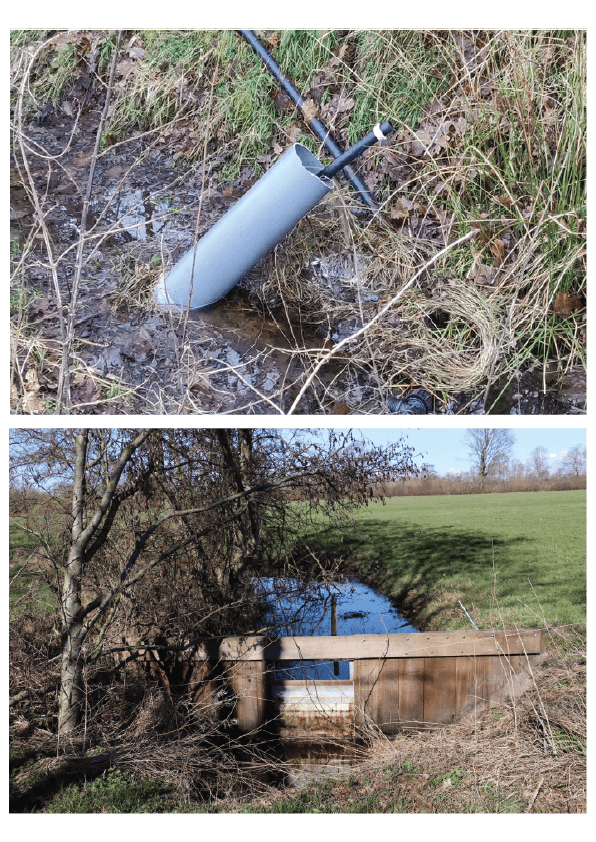 4
/29
Doel pilot
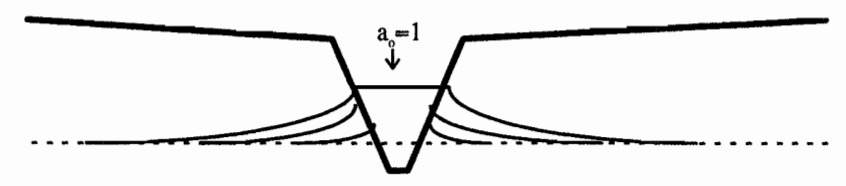 V
Bron: Quist, 1998
5
/ 29
[Speaker Notes: Quist, M. (1998, september). Sturing op grondwater - Mogelijkheden van beslissingsondersteunende systemen in waterbeheer. TNO. https://edepot.wur.nl/192360]
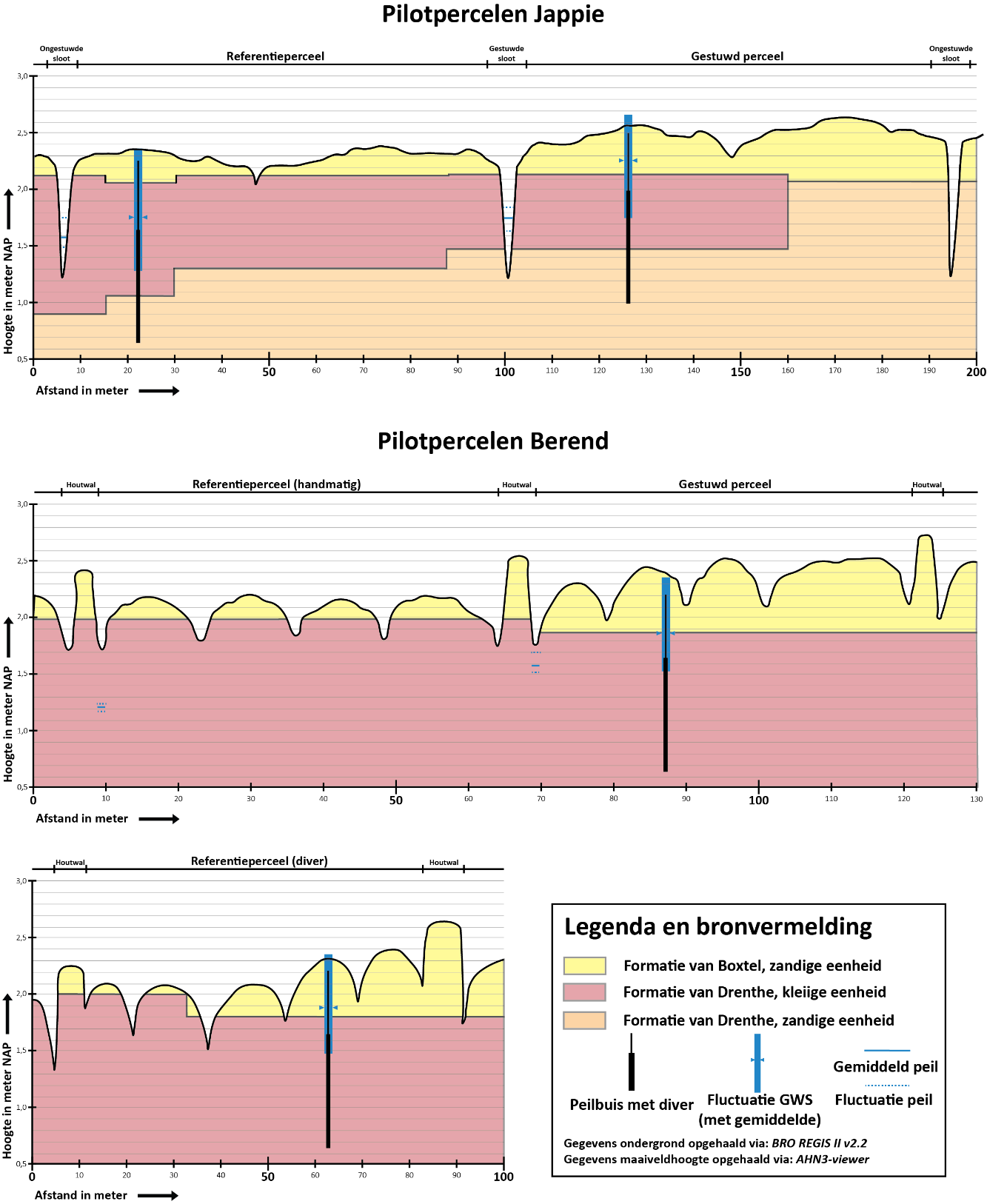 De pilot
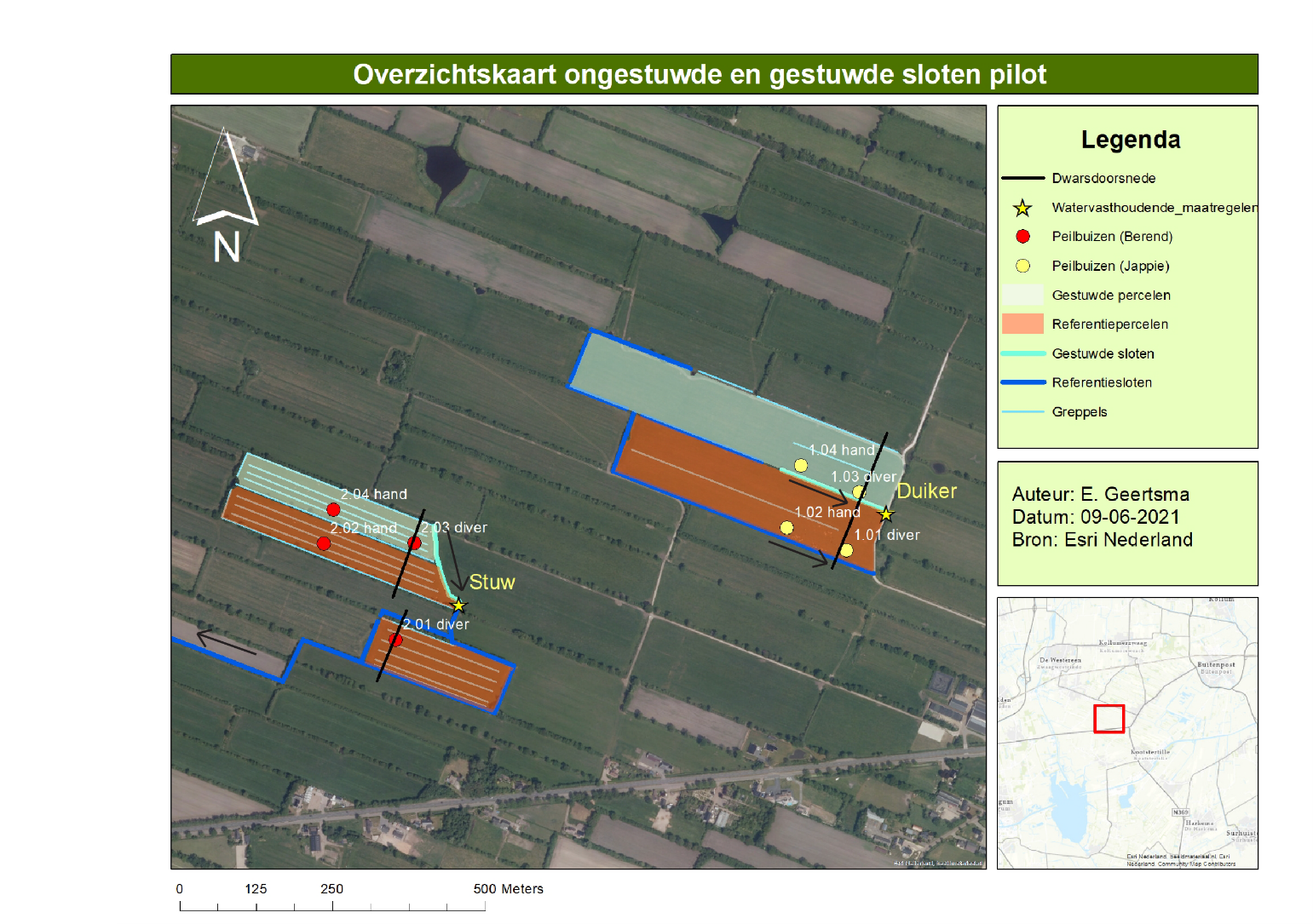 Jappie
Berend
6
Grondwaterstanden Jappie
7
/ 29
Grondwaterstanden Berend
8
/ 29
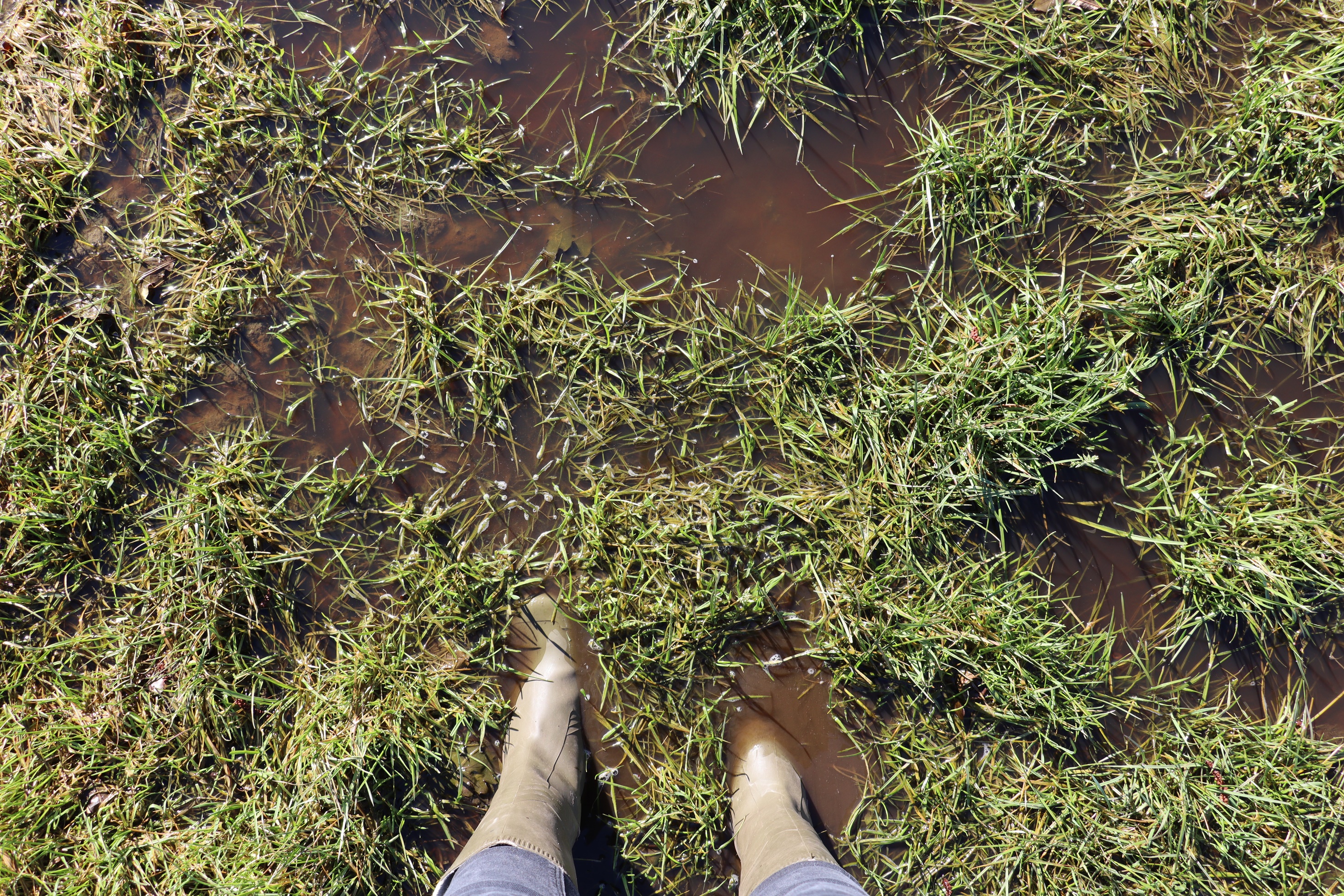 Grondwaterstanden
9
Methode
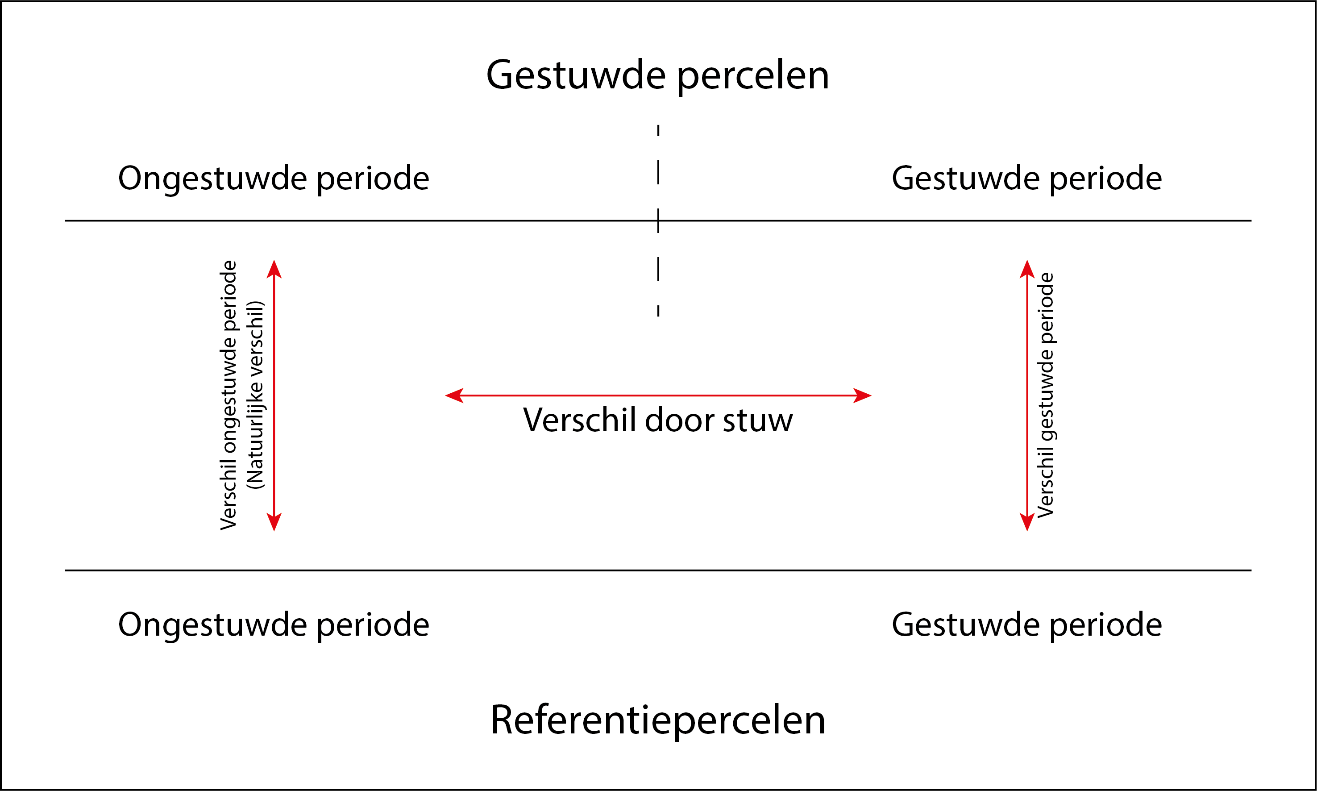 Tijdsreeksen
Vóór de ingreep (natuurlijke verschil)
Berend: 14-10-2019 tot 27-12-2019
Jappie: 08-10-2020 tot 17-01-2021
Na de ingreep (verschil mét stuw)
Beide: 18-01-2021 tot 20-04-2021
Beschrijvende statistiek in Excel
Tijdsreeksanalyse in R
Twee passende lijnen
Lijnen parallel
Autocorrelatie
10
/ 29
Beschrijvende statistiek
11
/ 29
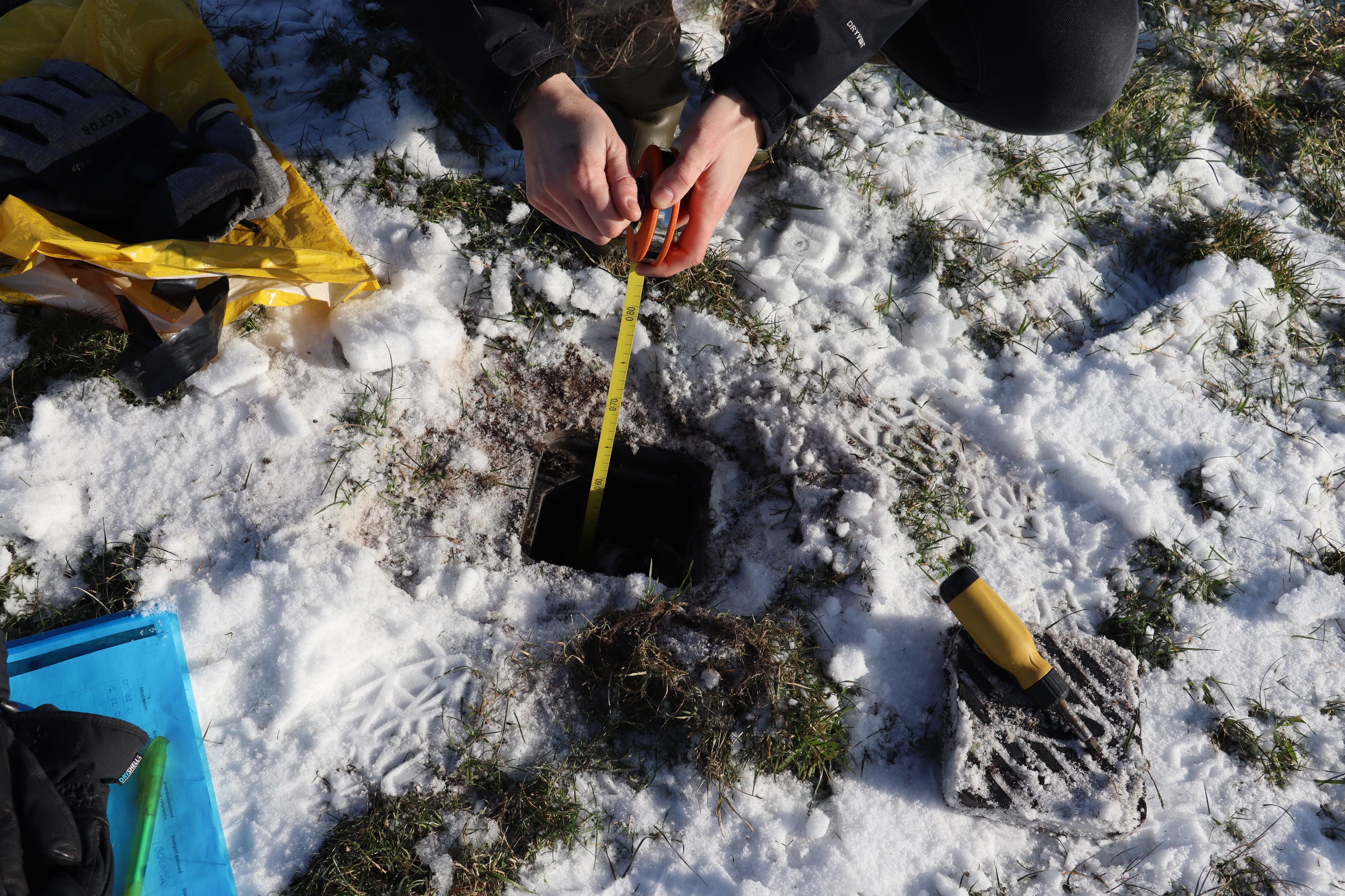 Resultaten percelen Jappie (uit R)
Na de ingreep
Voor de ingreep
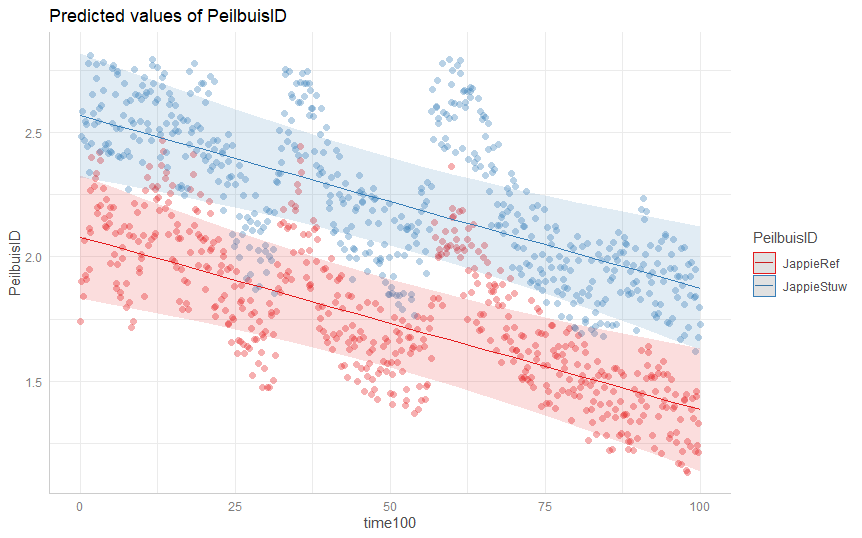 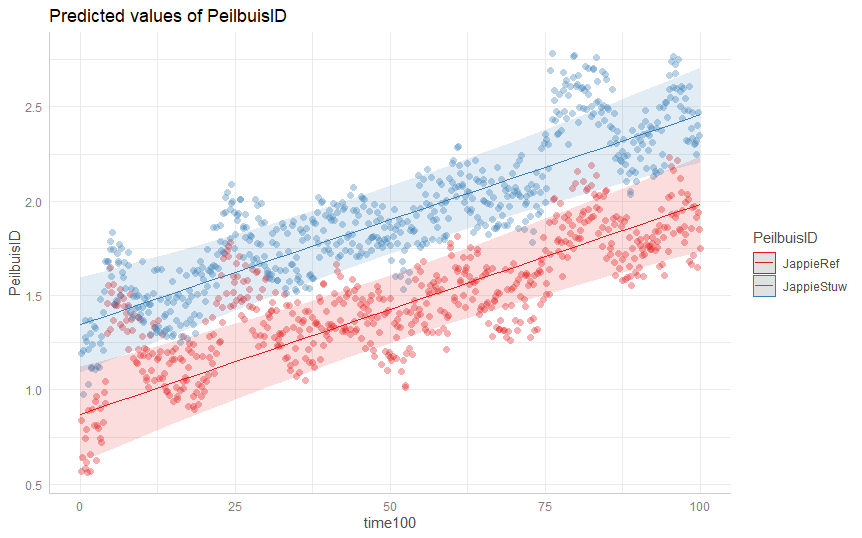 Verschil: 47,37 cm
Verschil: 48,85 cm
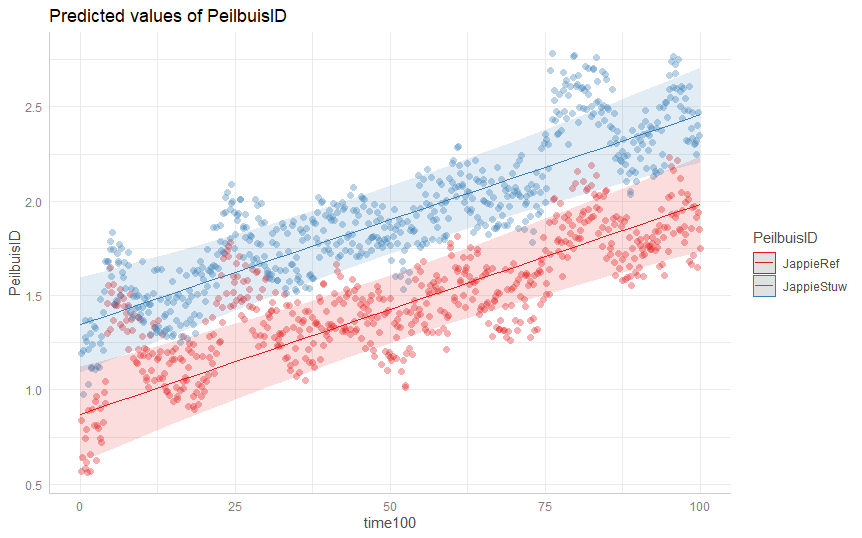 Referentie
Gestuwd
48,85 - 47,37 = 1,48 cm
12
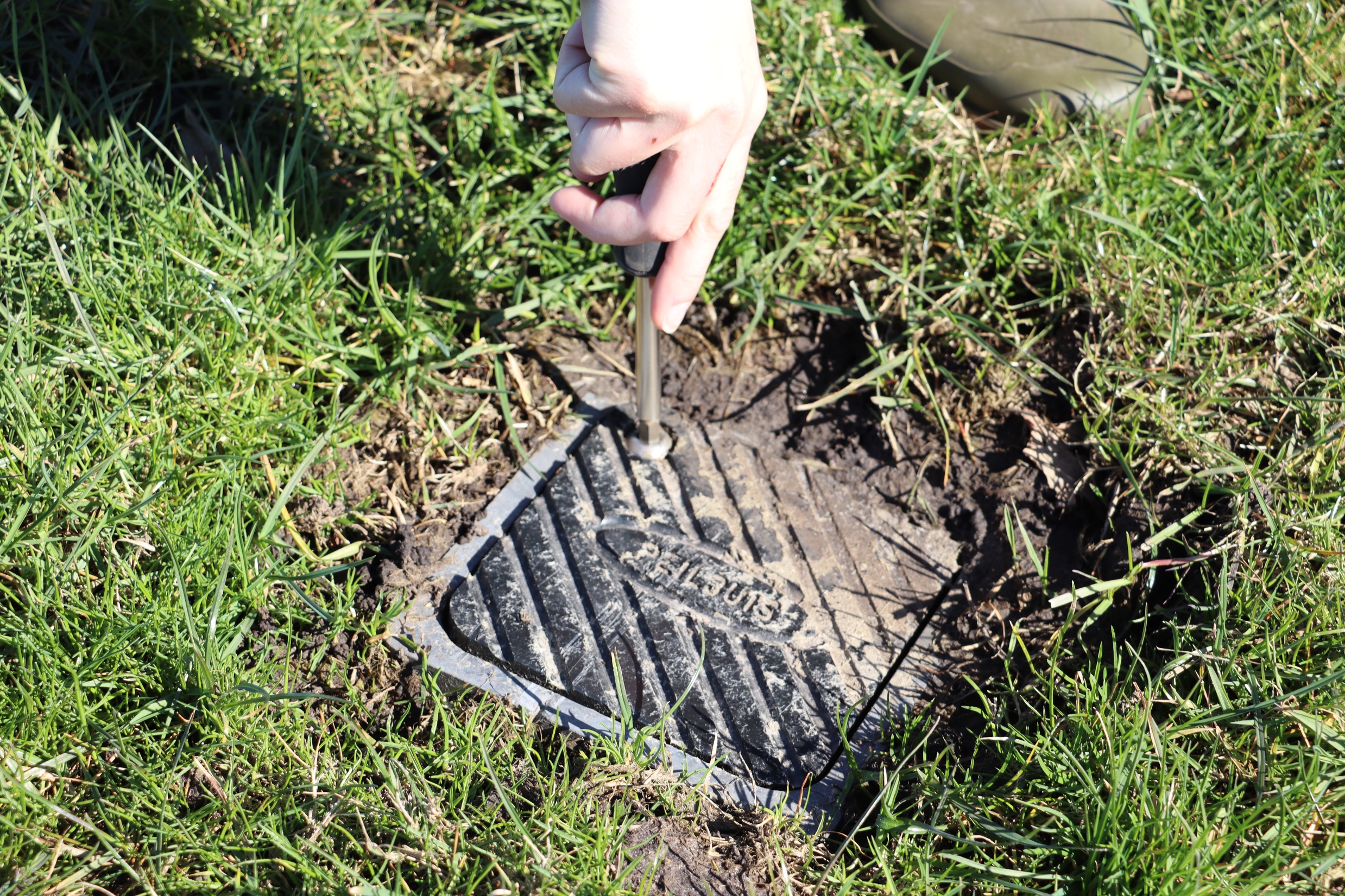 Resultaten percelen Berend (uit R)
Voor de ingreep
Na de ingreep
Verschil: -2,21 cm
Verschil: -0,0786 cm
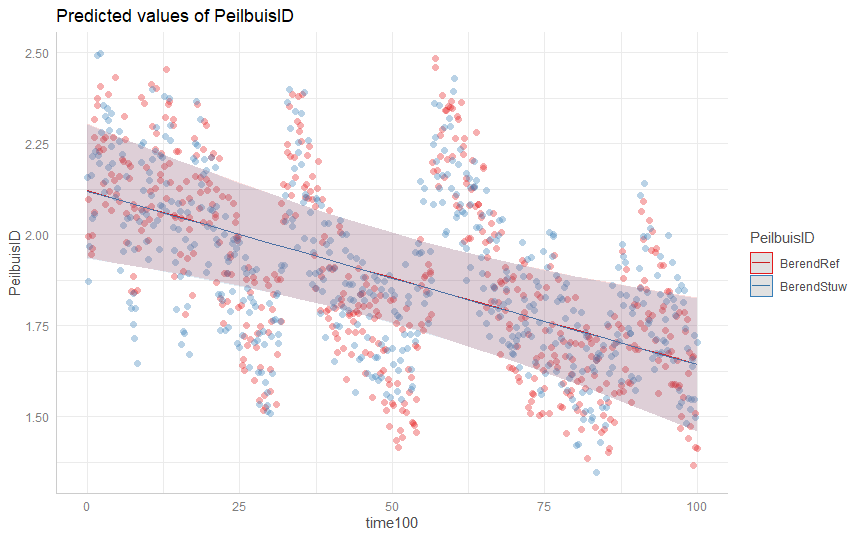 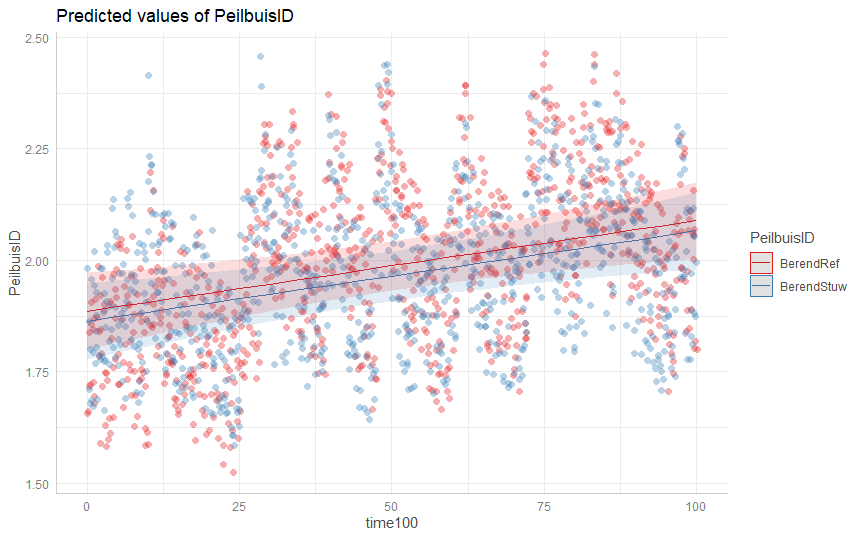 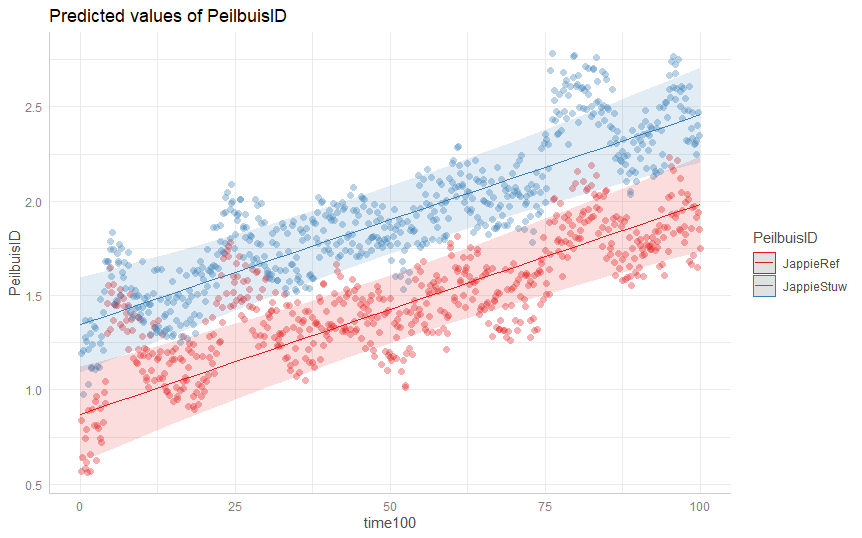 Referentie
Gestuwd
(-0,0786) - (-2,21) = 2,13 cm
13
/ 29
Discussiepunten
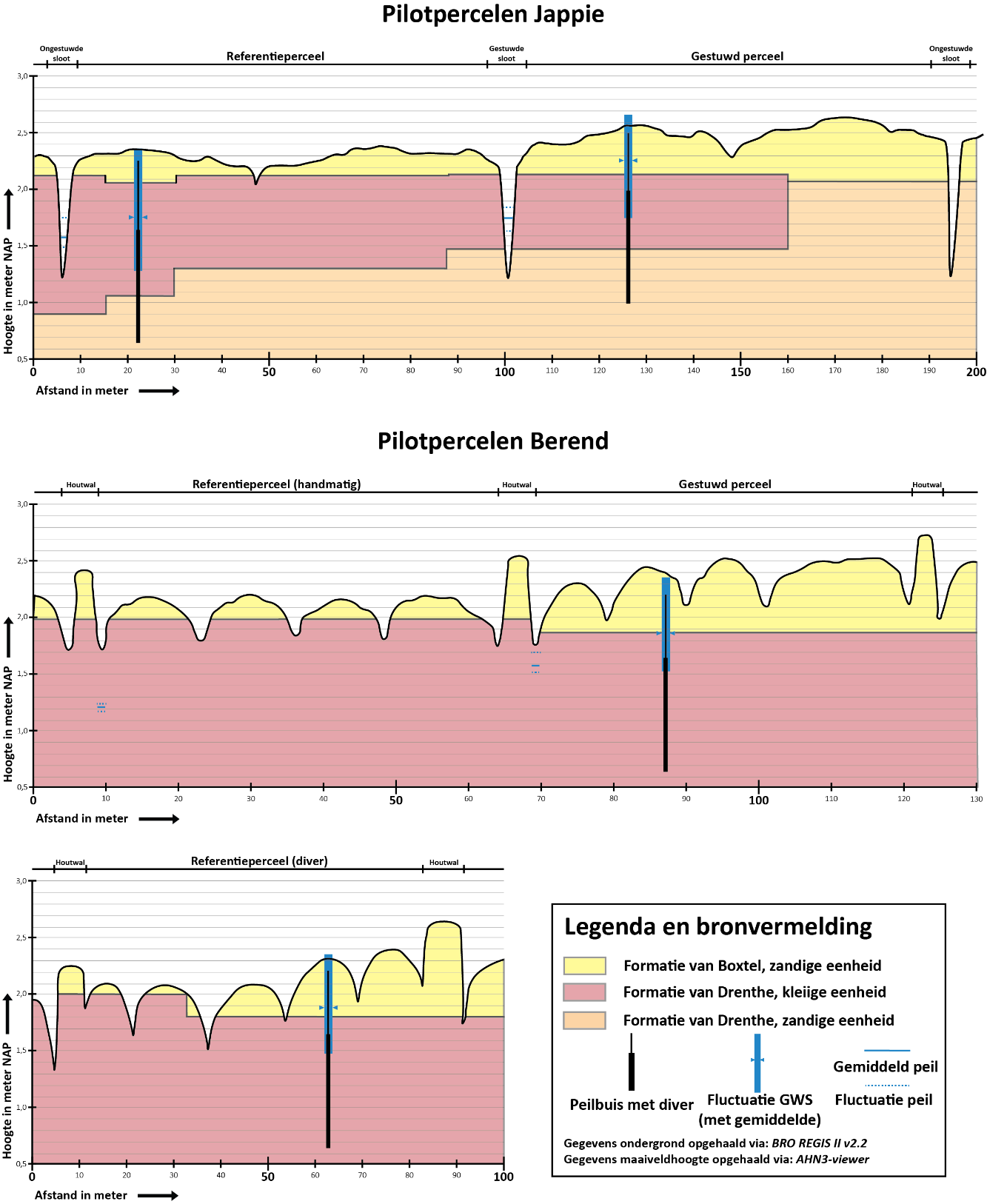 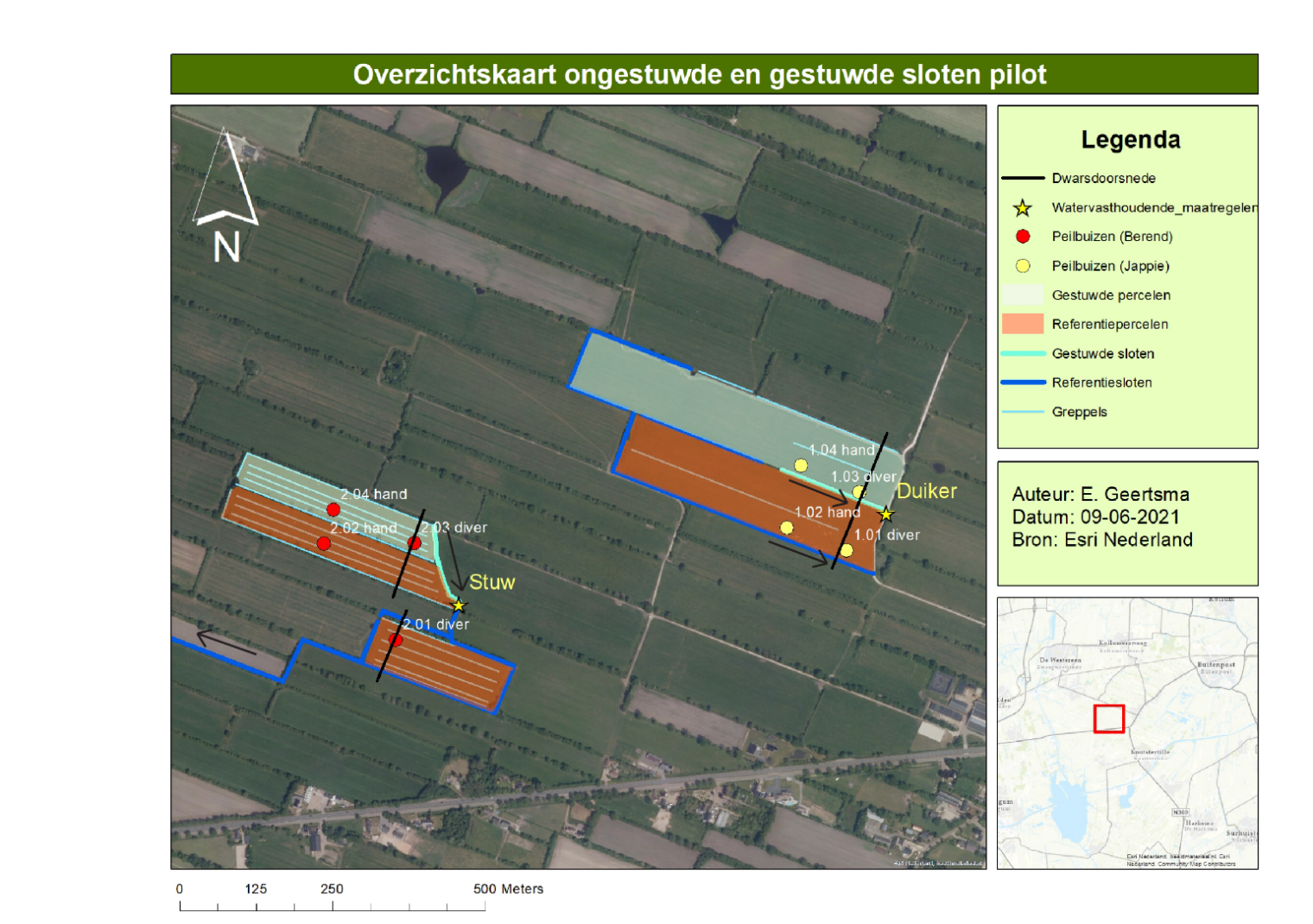 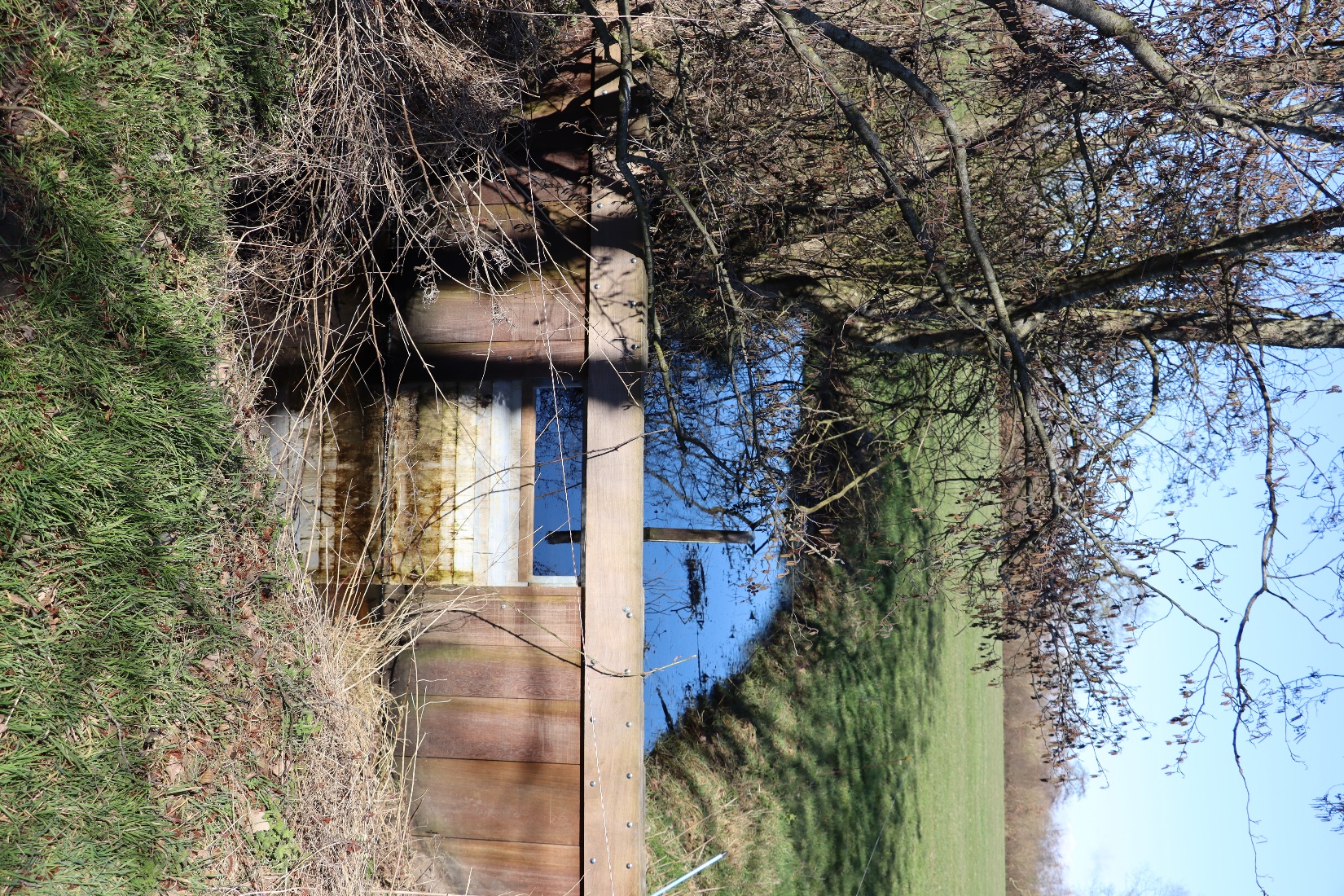 Verschillende seizoenen
Greppeldiepten
De sloten lopen anders
Peilbuis verder van de sloot
14
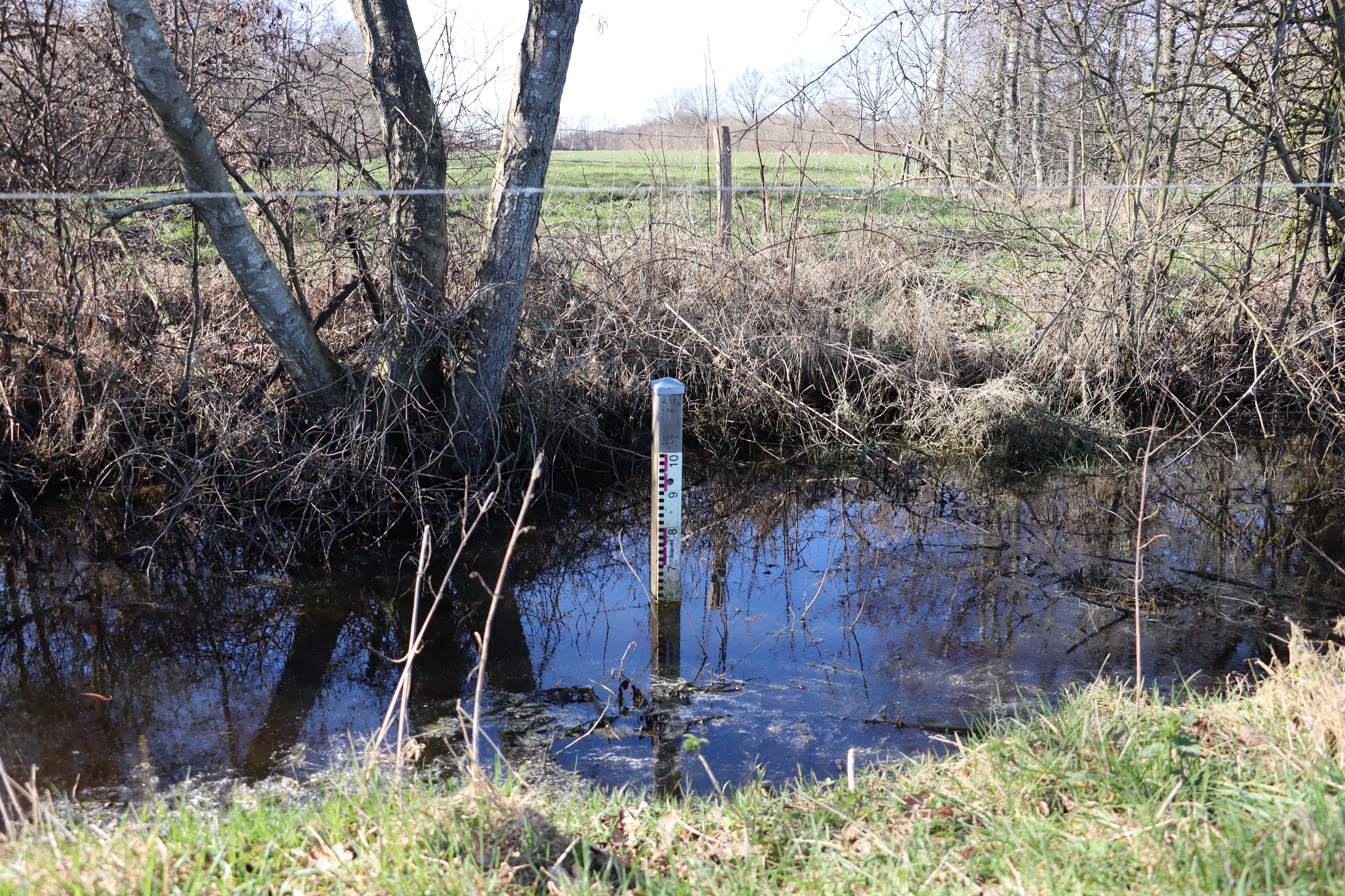 Tussenconclusie
Wel verschil




Geen causaal verband
15
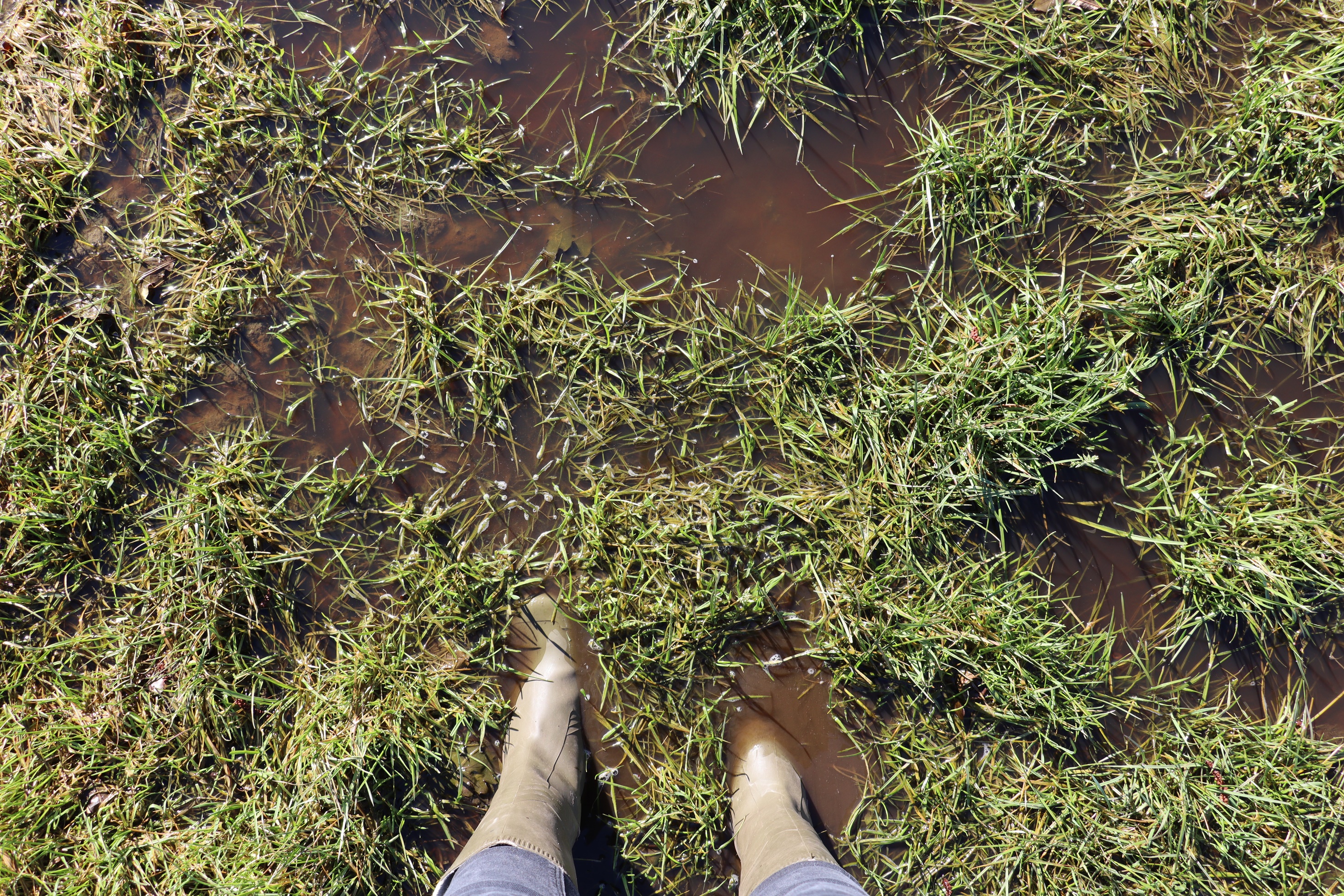 Grasgroei
16
/29
Resultaten grashoogten
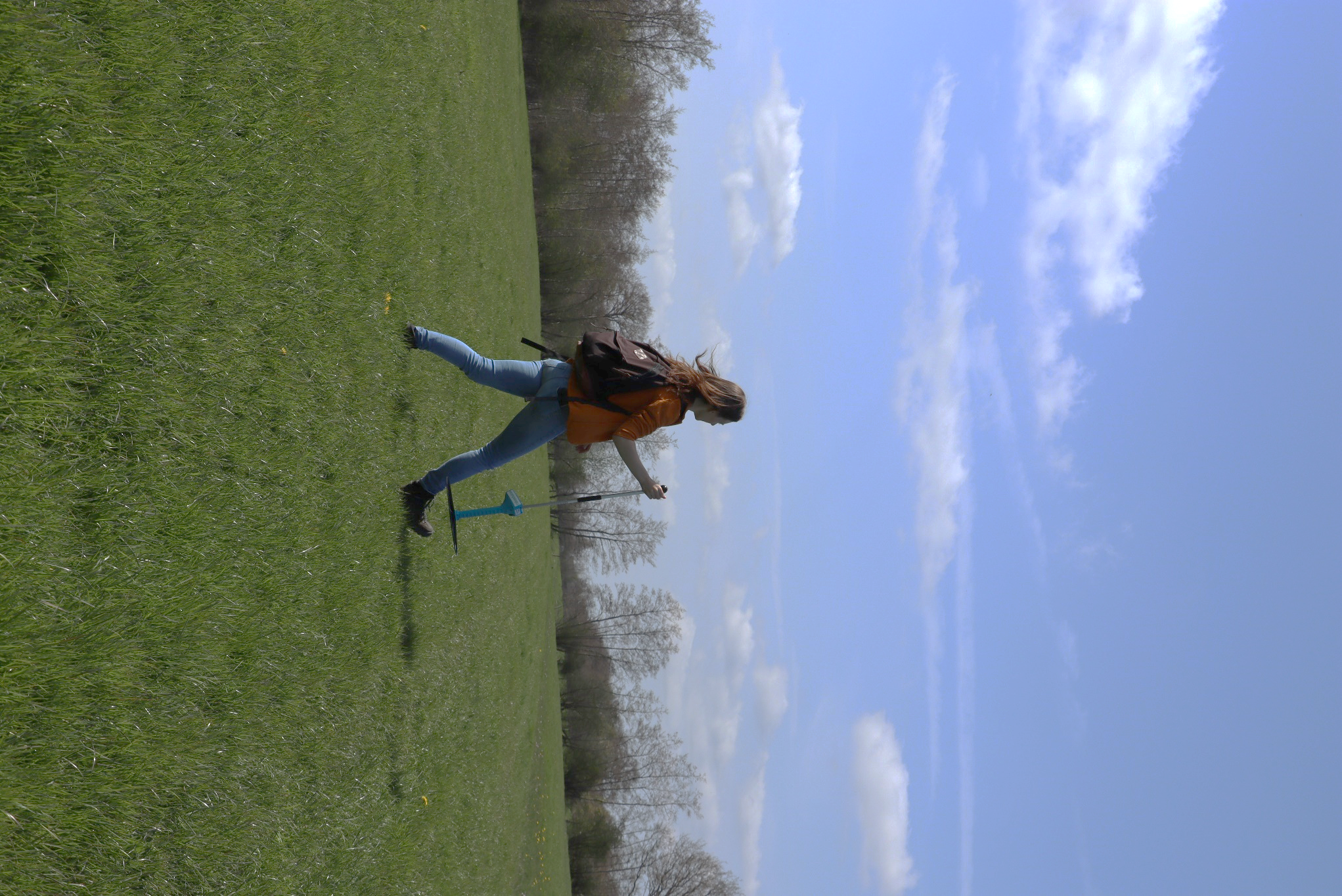 17
/ 29
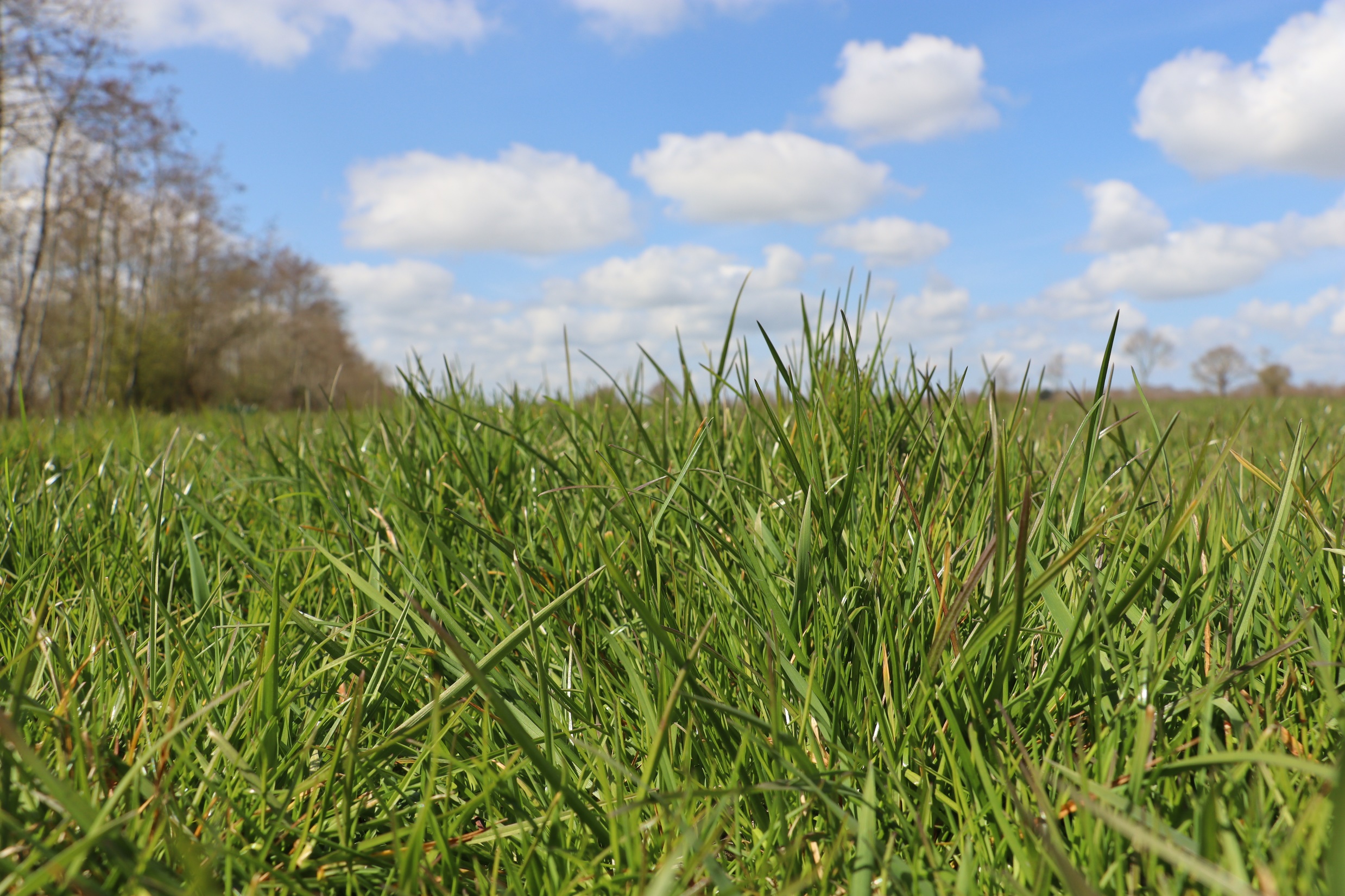 Discussiepunten
Verschil grashoogte nulsituatie
Effectieve wateronttrekkingsdiepte(diepte waarop de wortels het grondwater niet meer op kunnen nemen)




Bemestingsverschillen
18
/ 29
Tussenconclusie
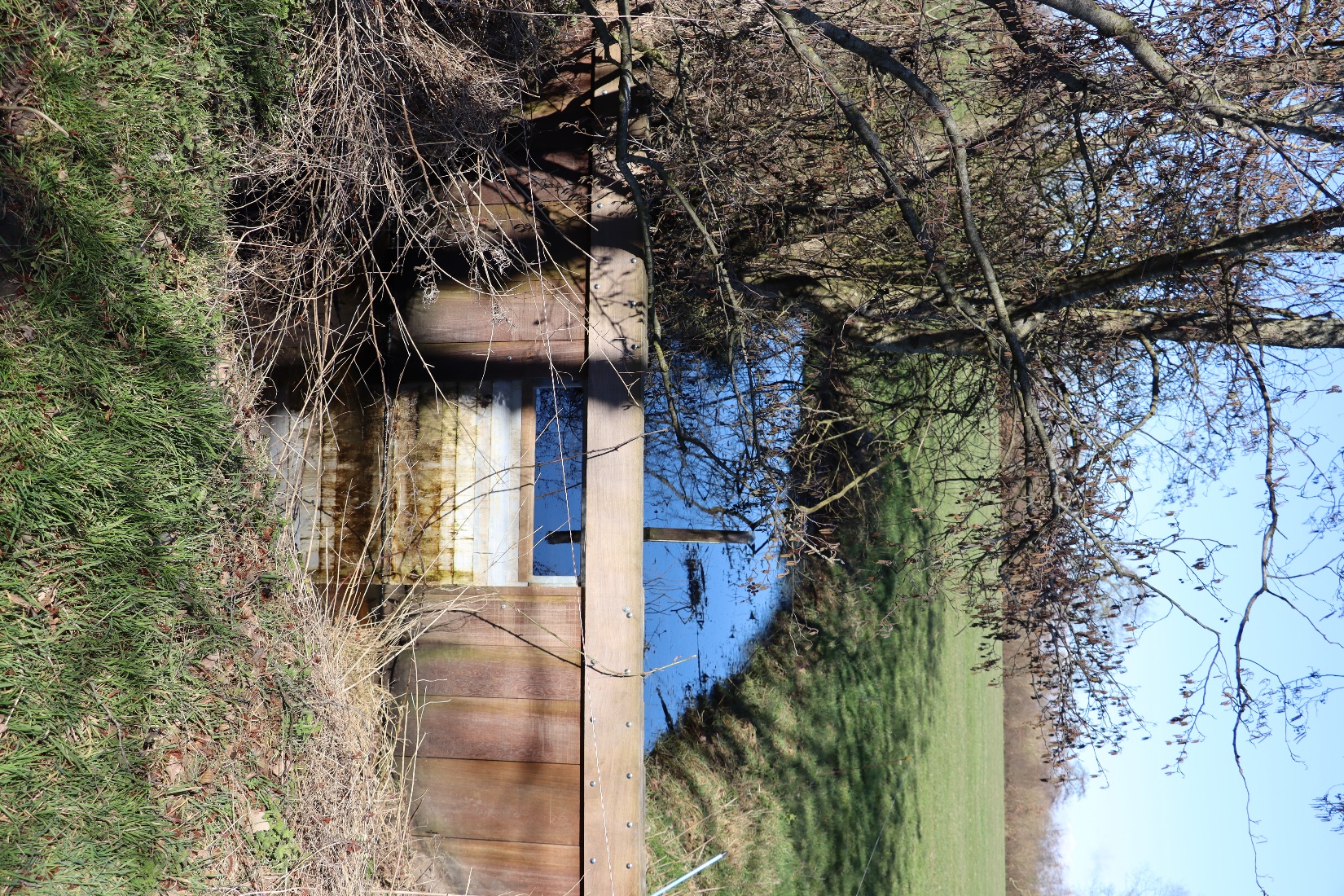 Wel verschil


Geen causaal verband
19
/29
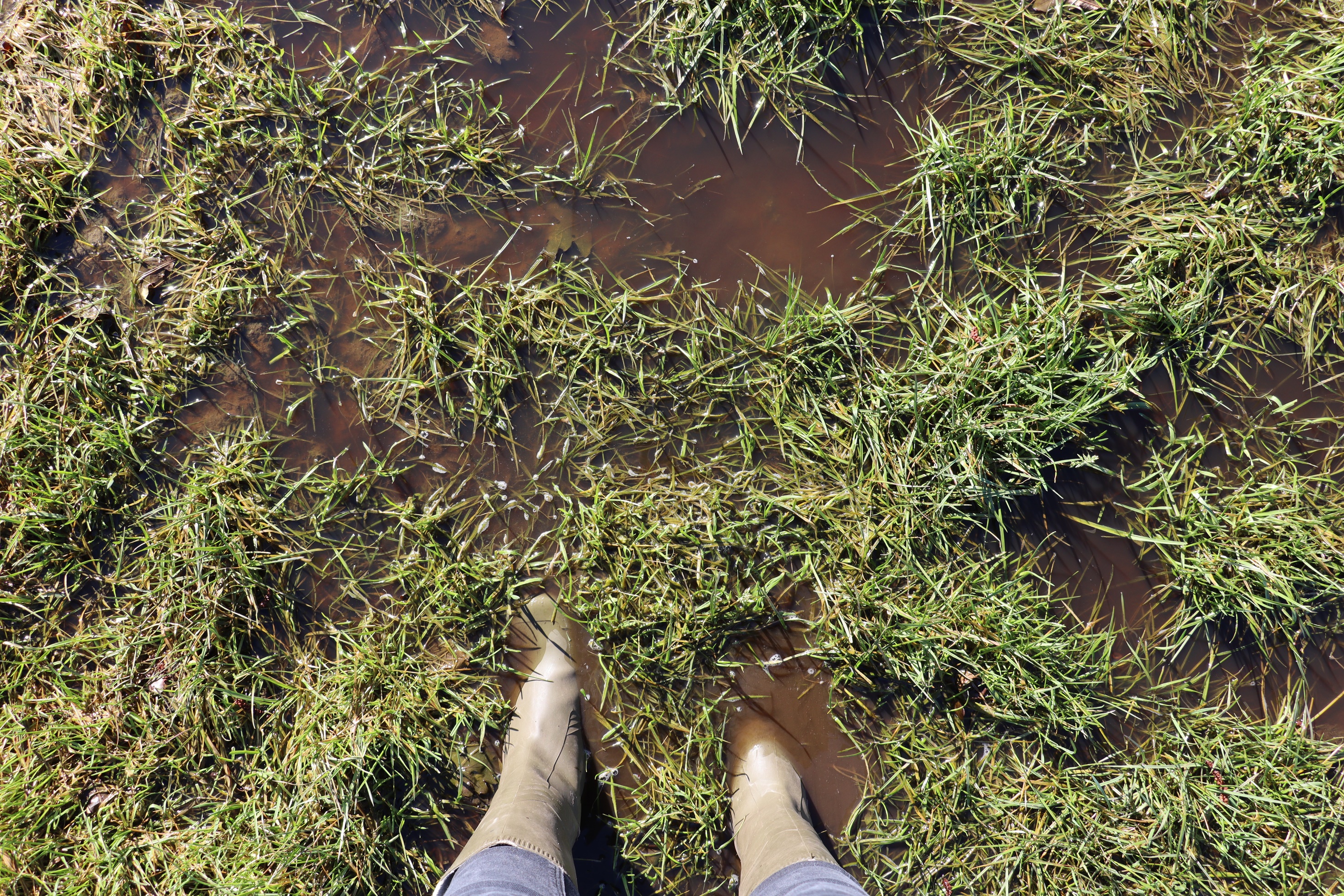 Twijzelermieden
20
Natuurdoelen in de Twijzelermieden
21
/ 29
Waterwijzer Natuur
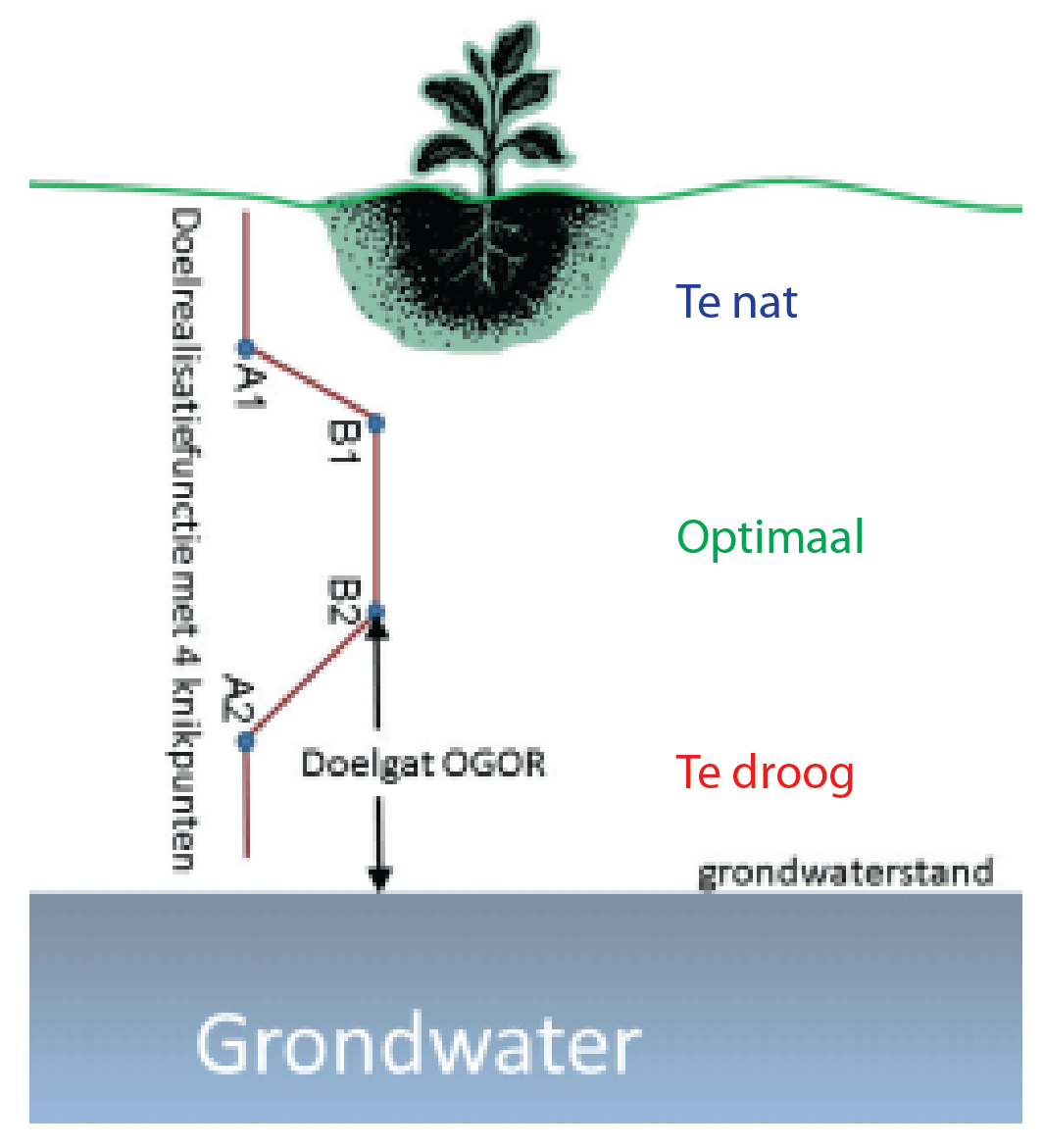 Bron: Jansen & Runhaar (2005)
Bron: Waterwijzer Natuur
22
/ 29
[Speaker Notes: Jansen, P. C., & Runhaar, J. (2005). Toetsing van het verband tussen het aandeel xerofyten en de droogtestress onder verschillende omstandigheden. Alterra. https://edepot.wur.nl/30828]
Twijzelermieden (huidig)
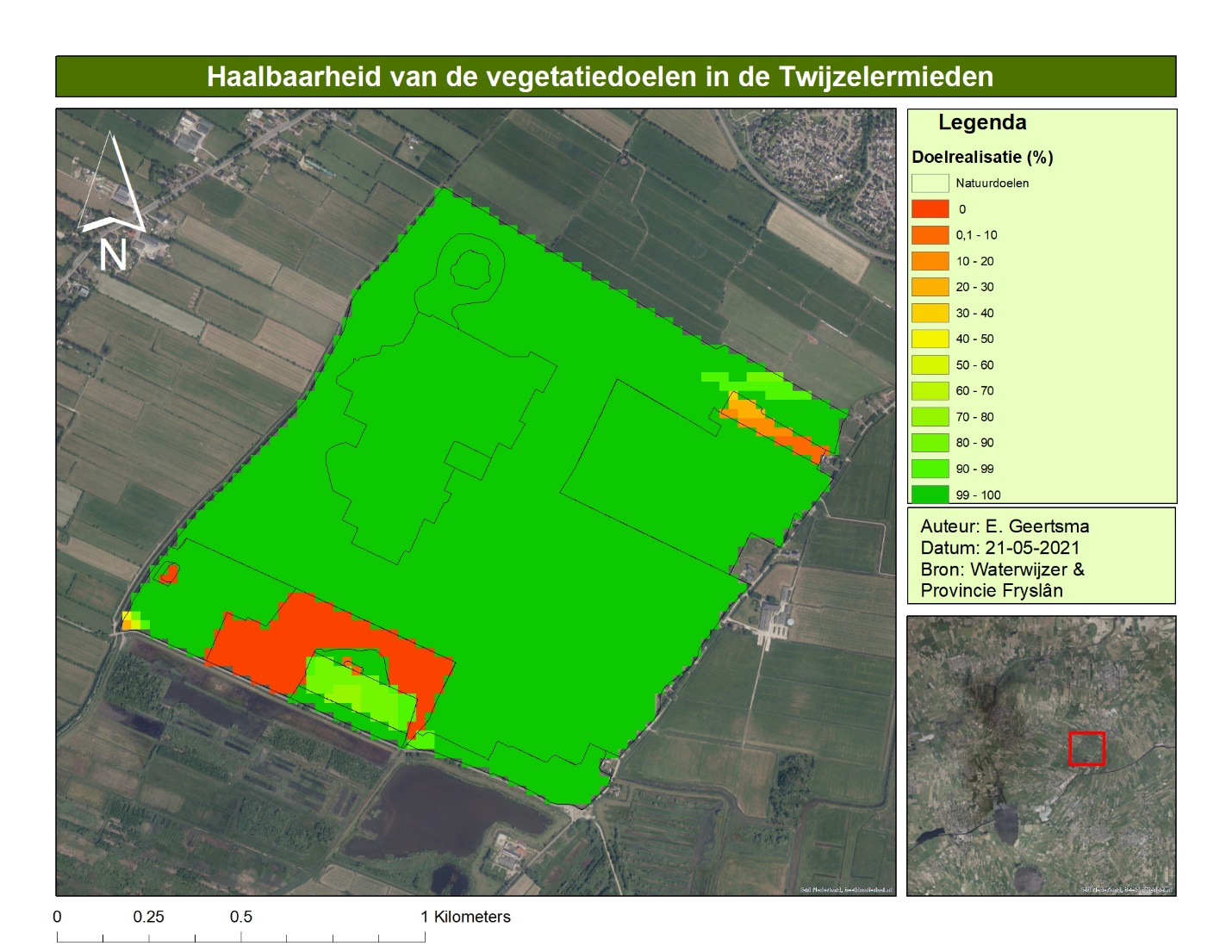 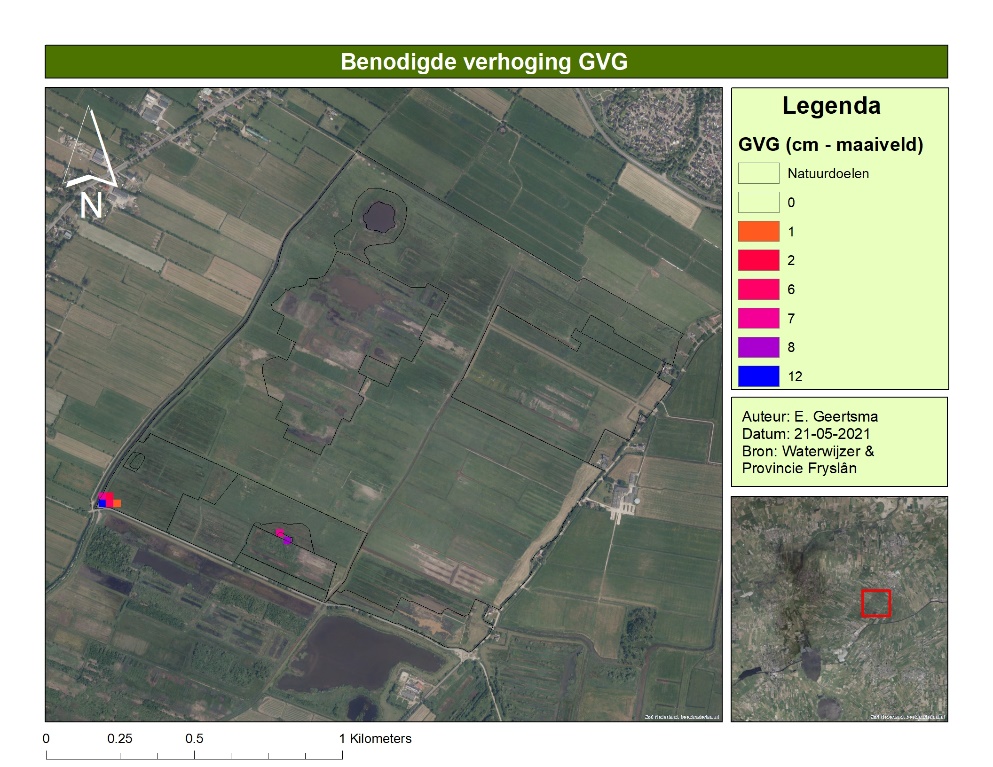 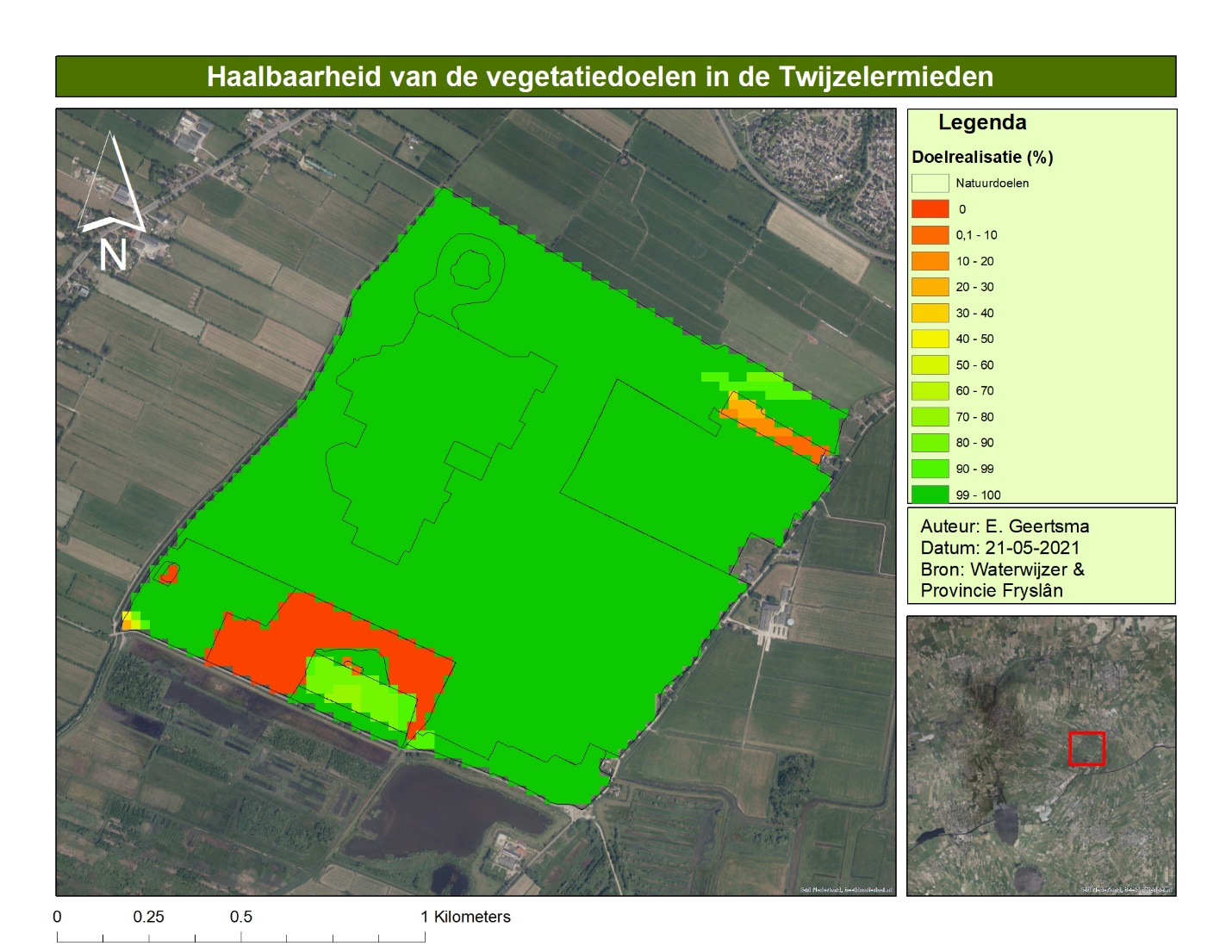 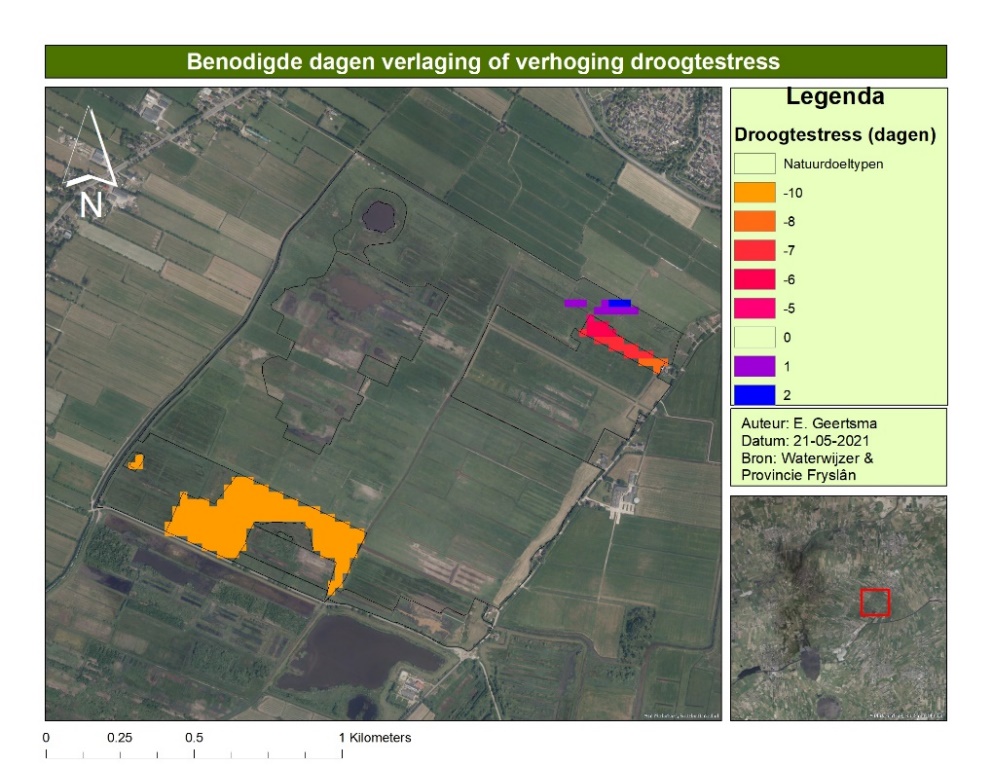 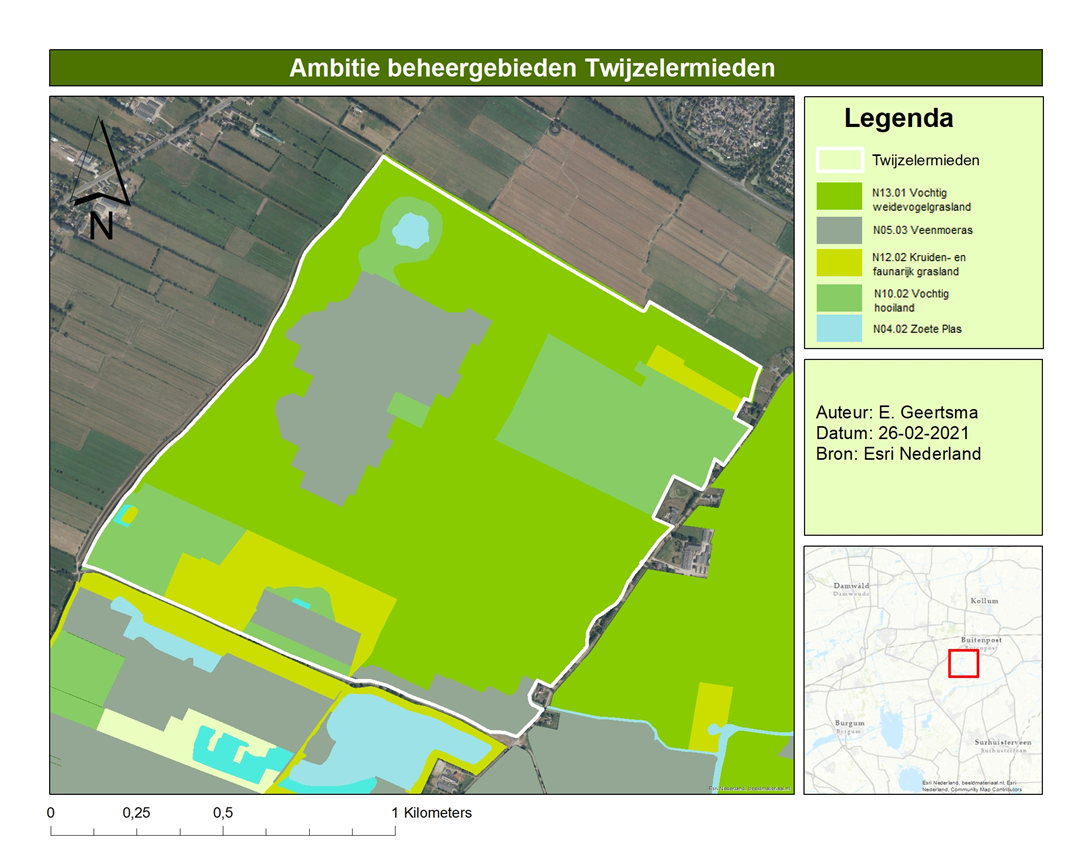 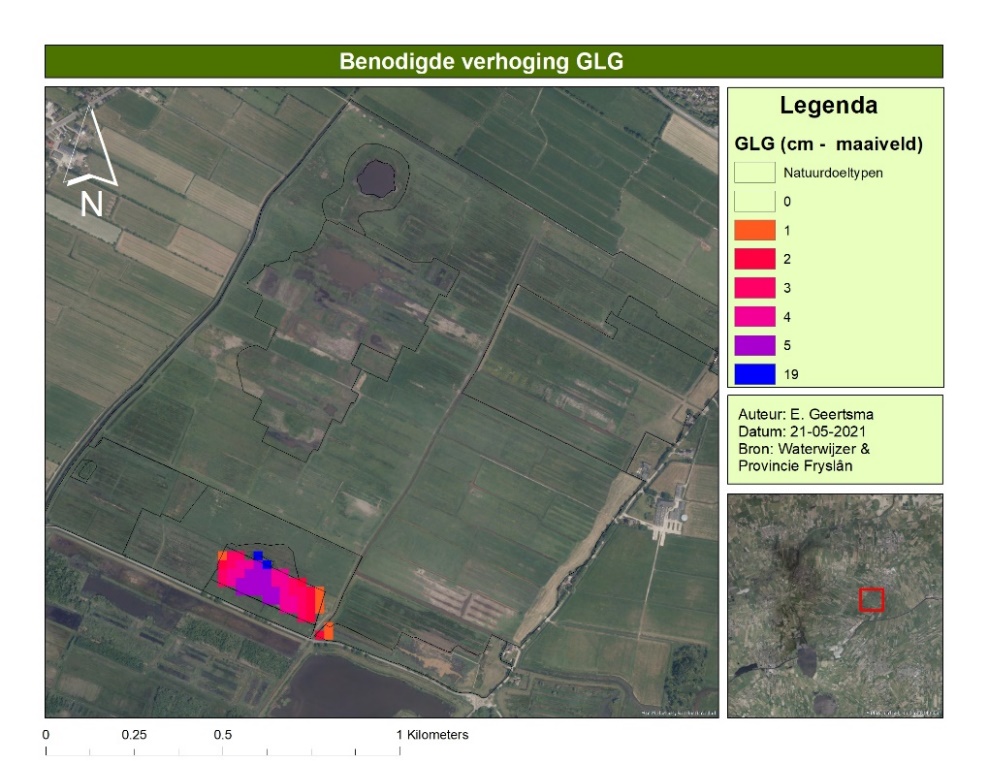 23
/ 29
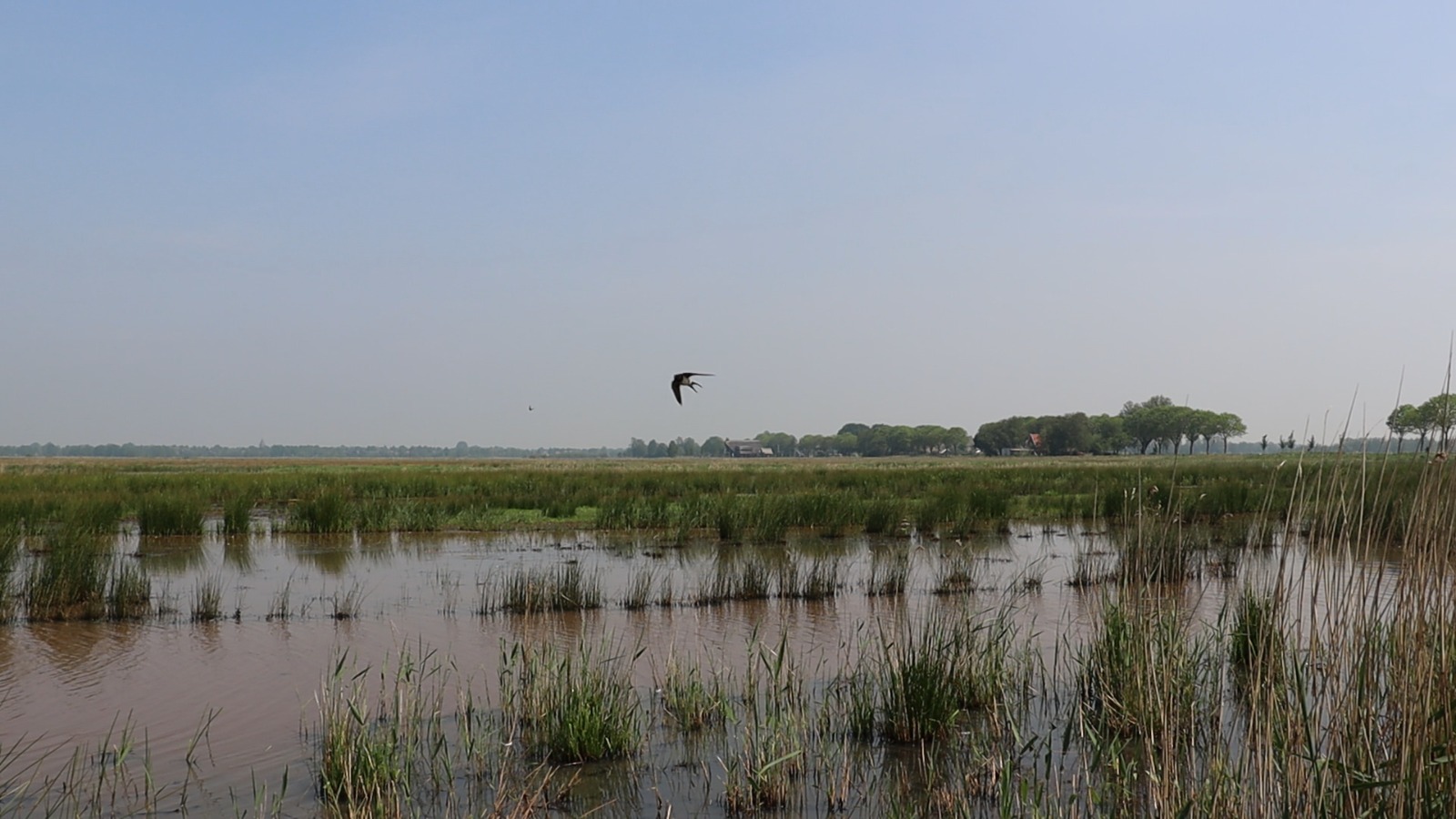 Discussiepunten
Knikpunten (geen harde getallen, wel indicatie)
Alleen grondwaterstand: geen samenstelling
14 peilbuizen
24
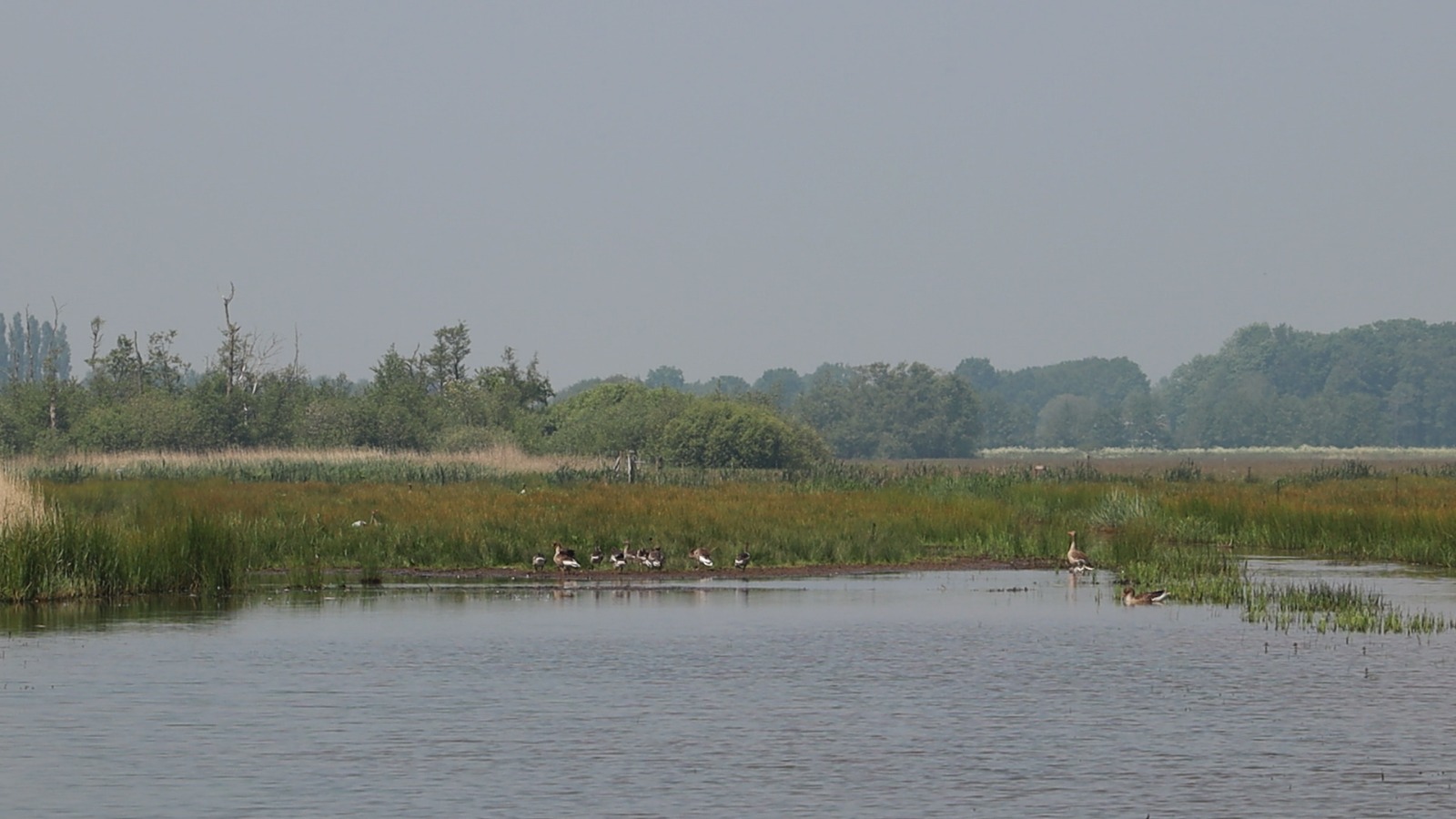 Twijzelermieden (model)
Model Provincie Fryslân
Verschil in GLG: <1,5 cm
Verschil in GVG: <1 cm
Onderbemaling
Niet alle sloten meegenomen
25
Conclusie
26
/ 29
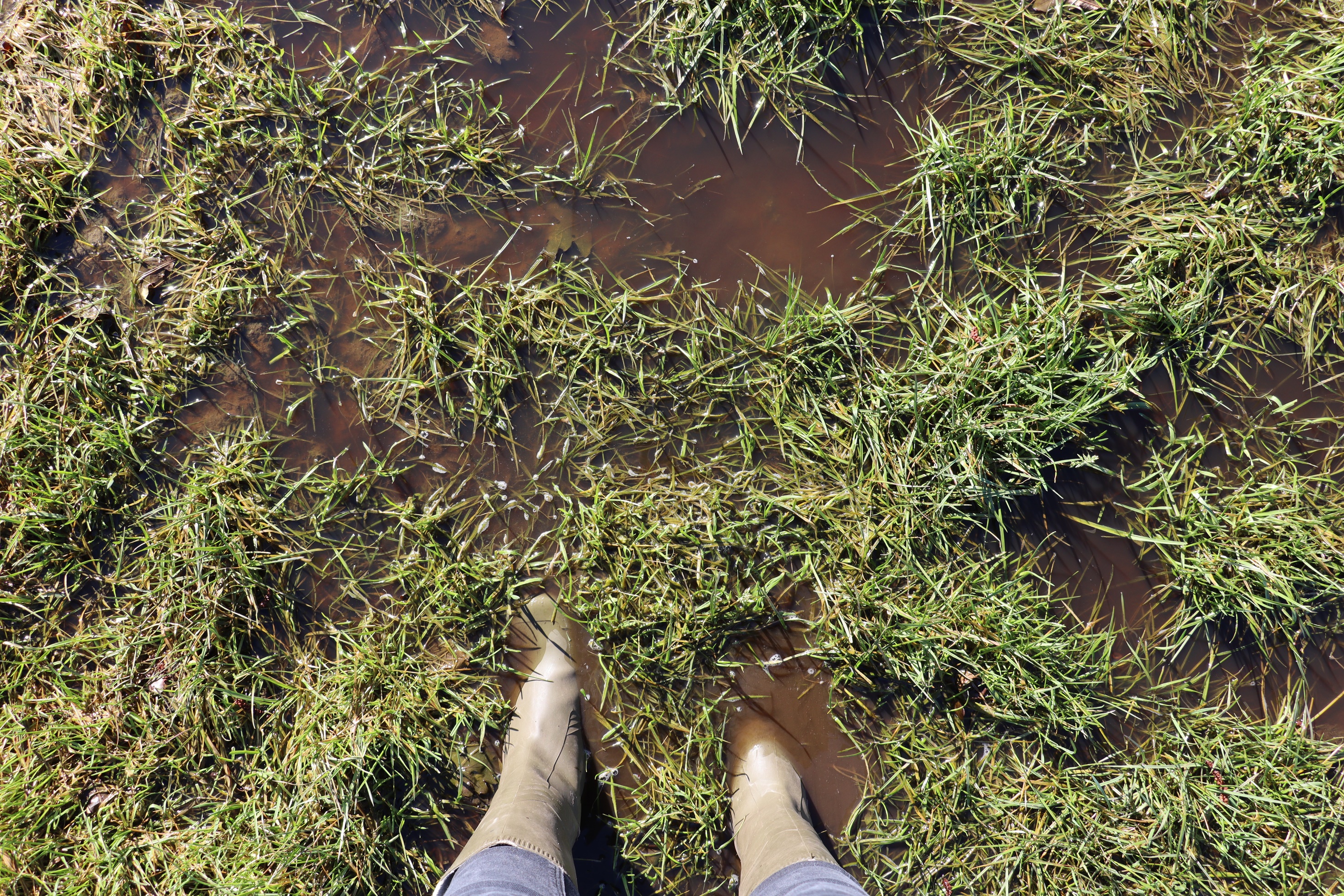 Aanbevelingen
27
Aanbevelingen
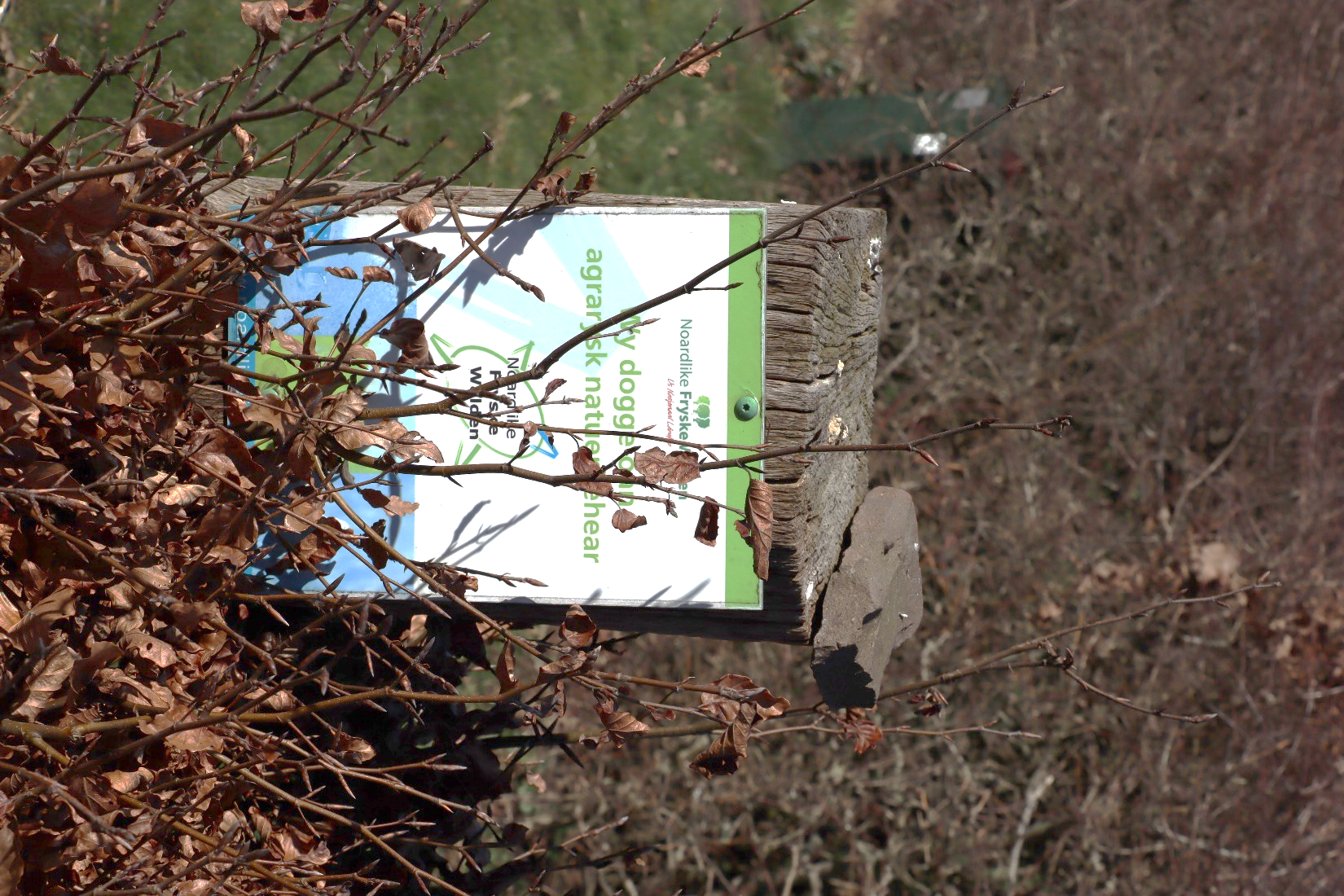 Grondwaterstanden: complete datasets
Vaker loggers checken
Referentie (voor)jaar
Oppervlaktewaterpeil
Grondwaterstanden: analysemethode
Grasgroei: blijven meten
Zelfde initiële hoogte
Gelijke tijdstippen en hoeveelheden bemesting
Meten bodemtemperatuur
Twijzelermieden: onderbemaling
28
/33
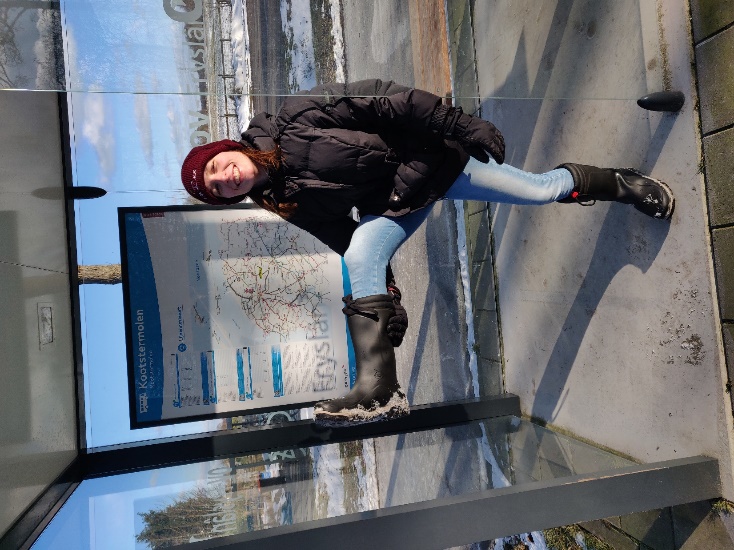 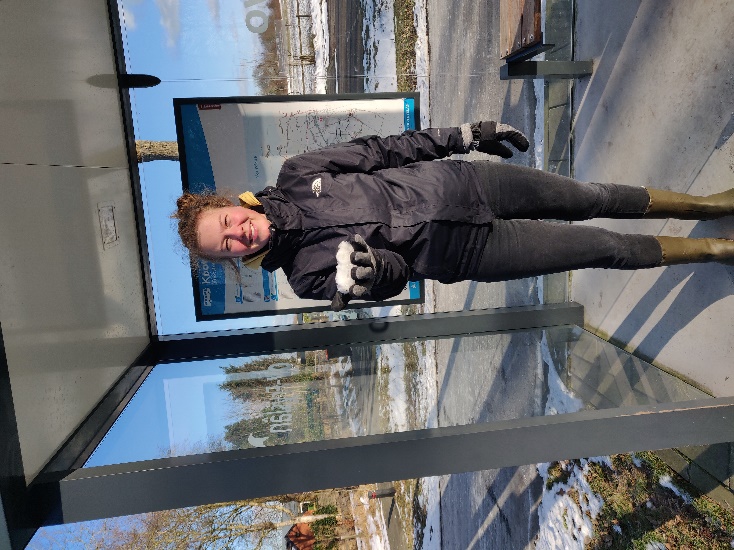 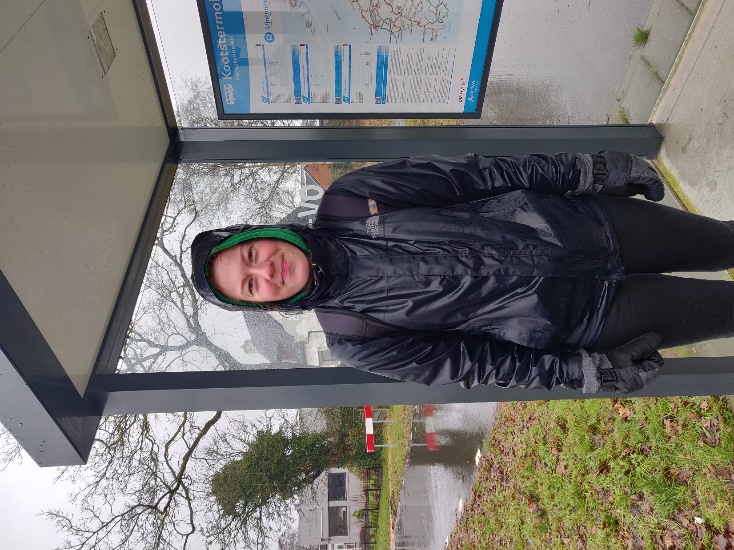 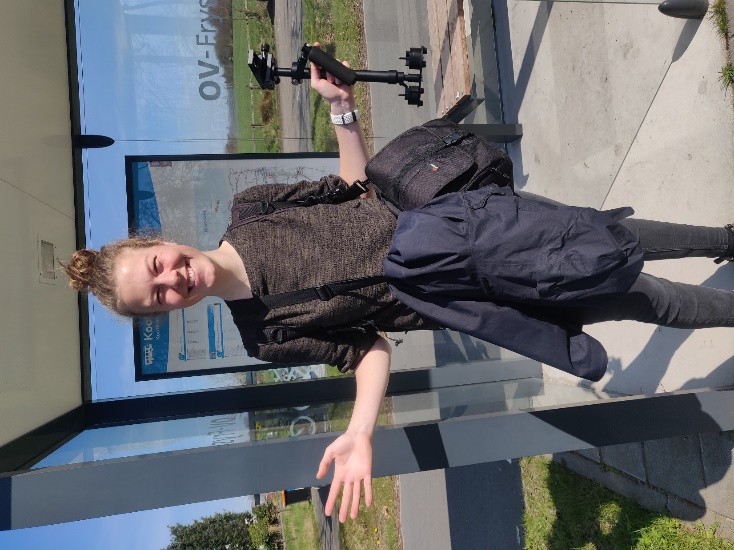 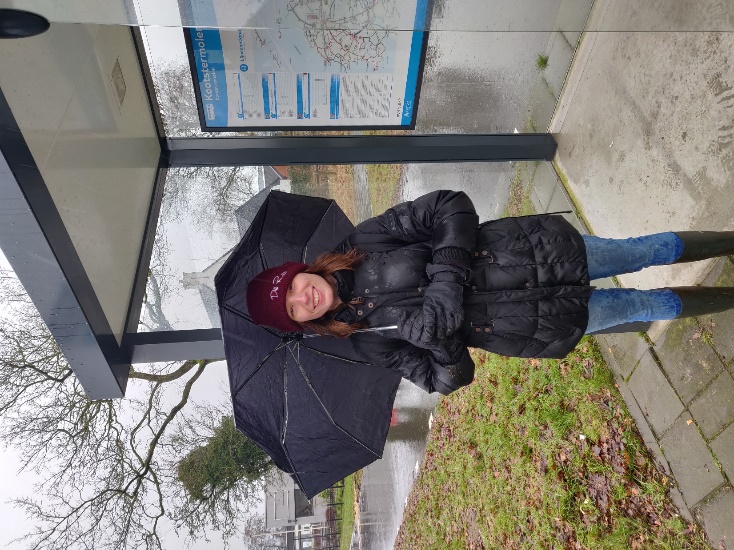 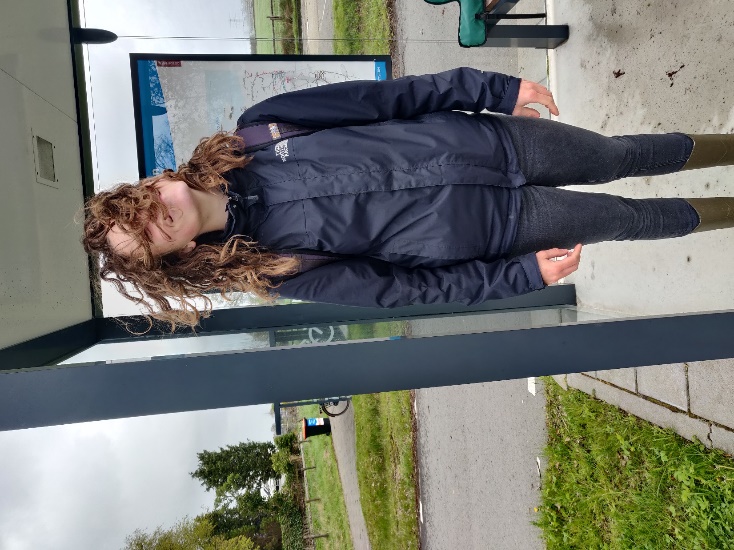 Het is AF!!!
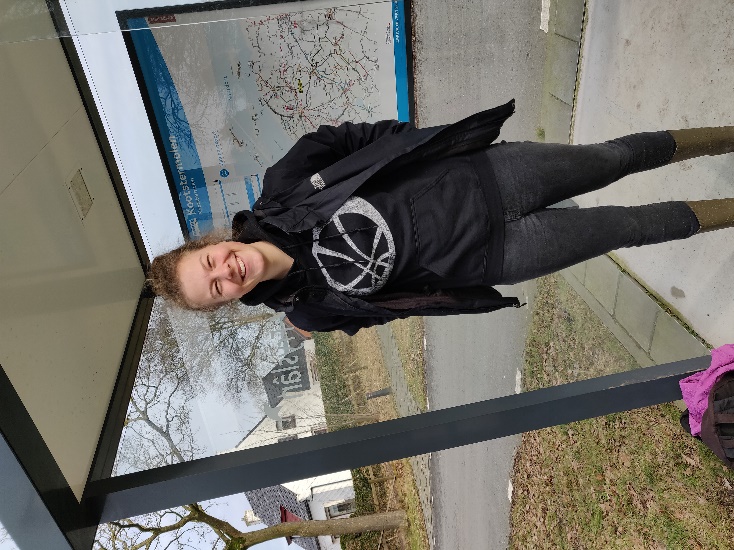 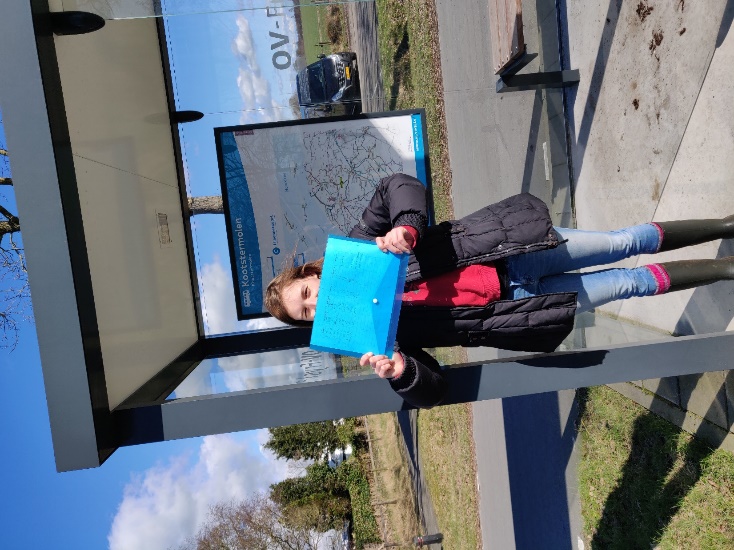 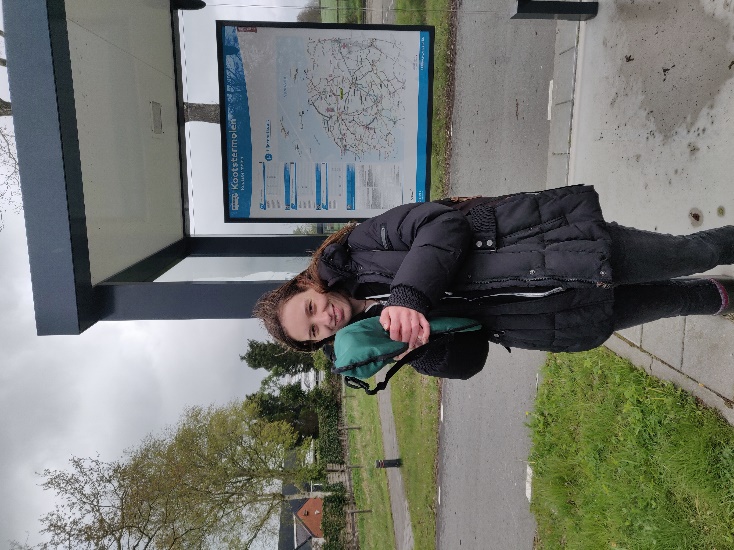 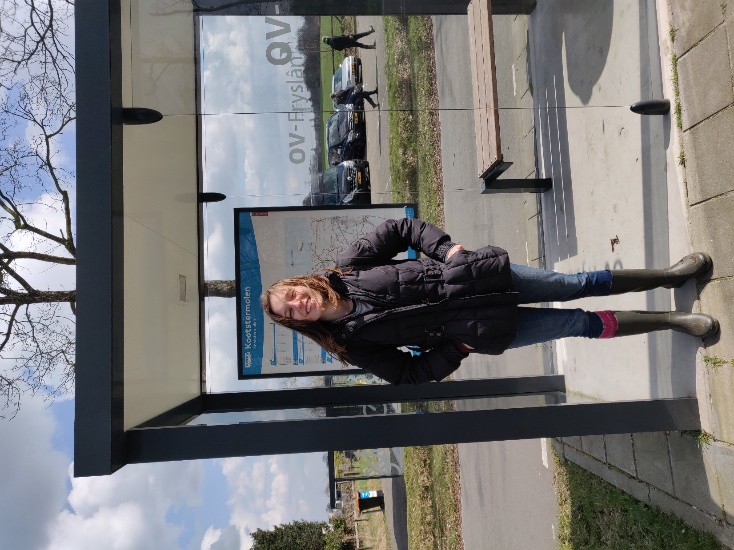 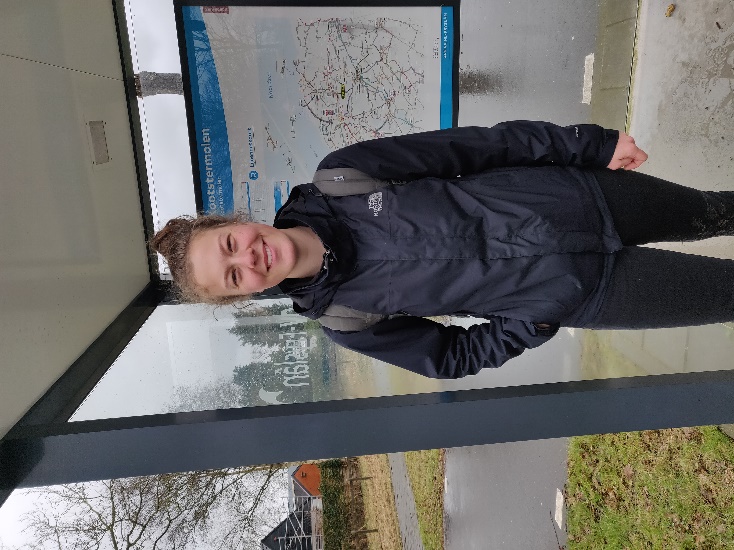 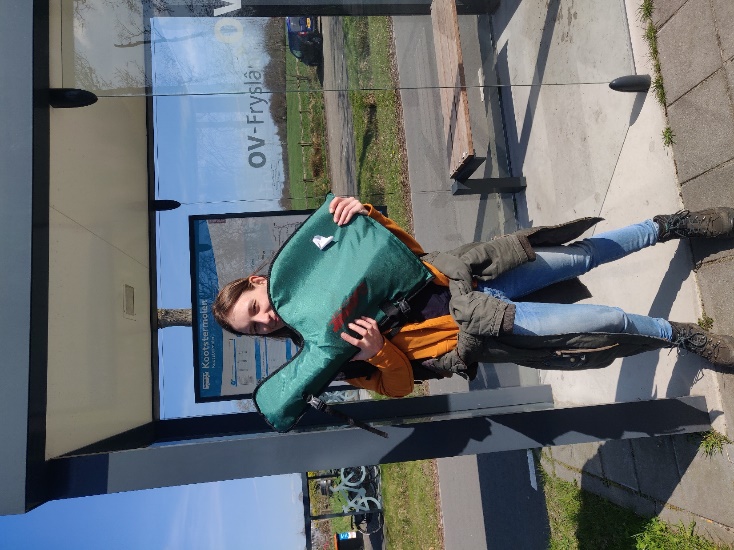 The end
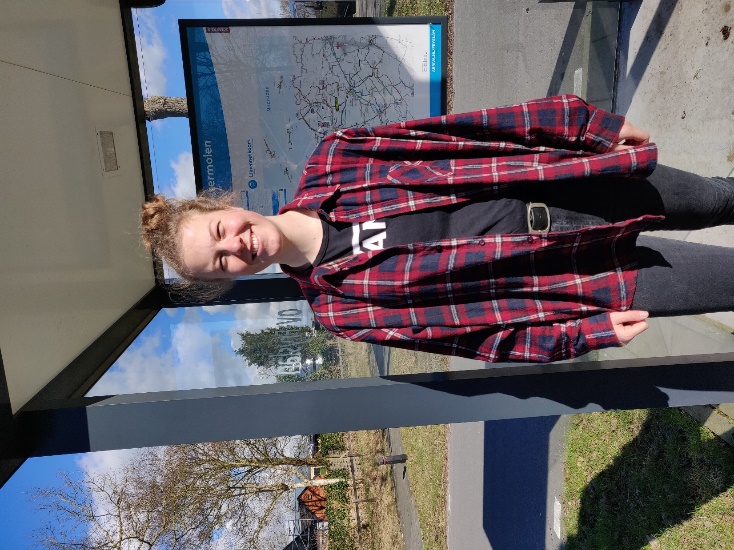 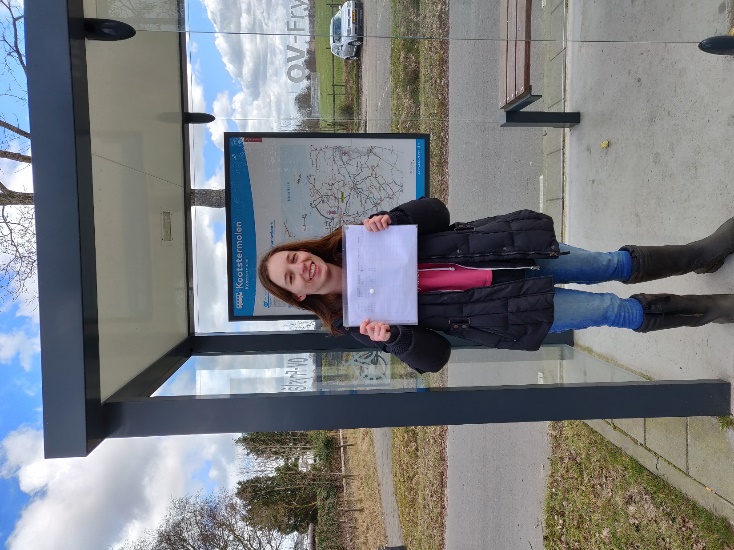 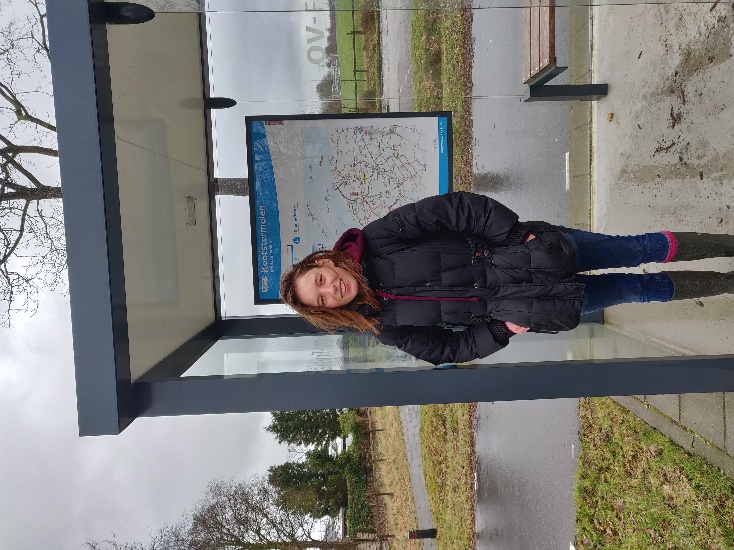 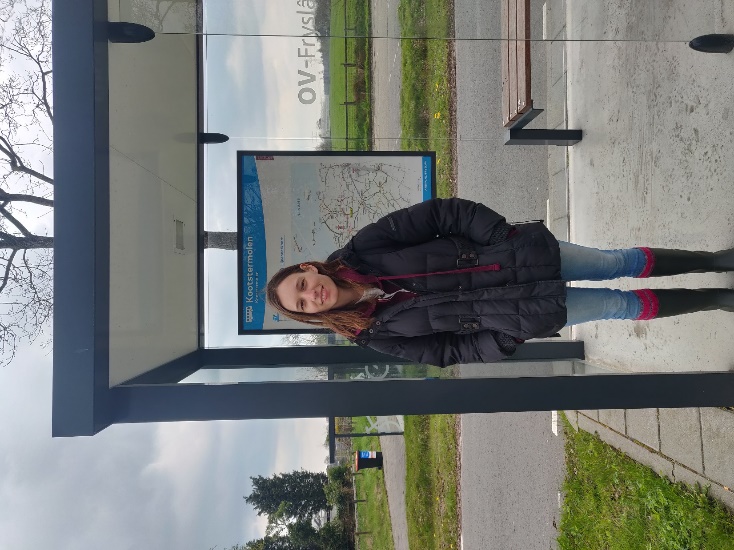 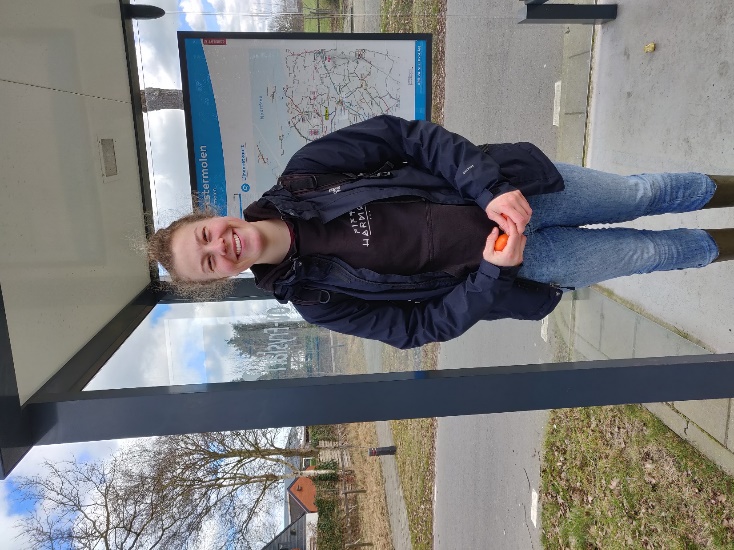 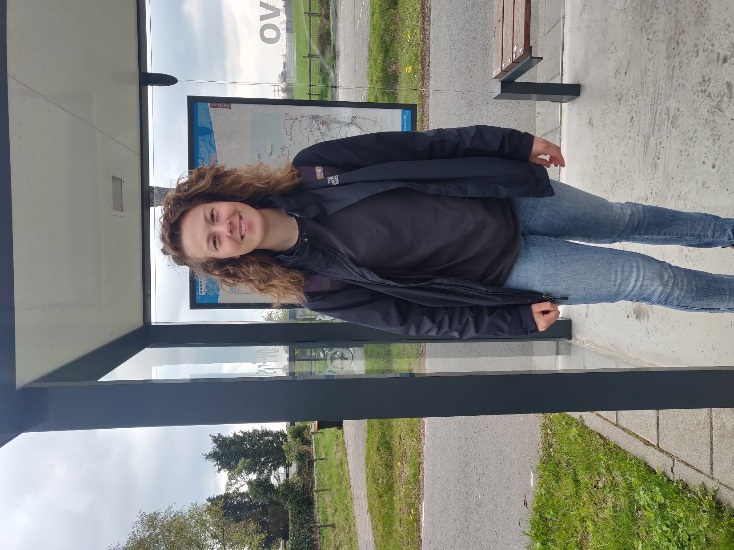 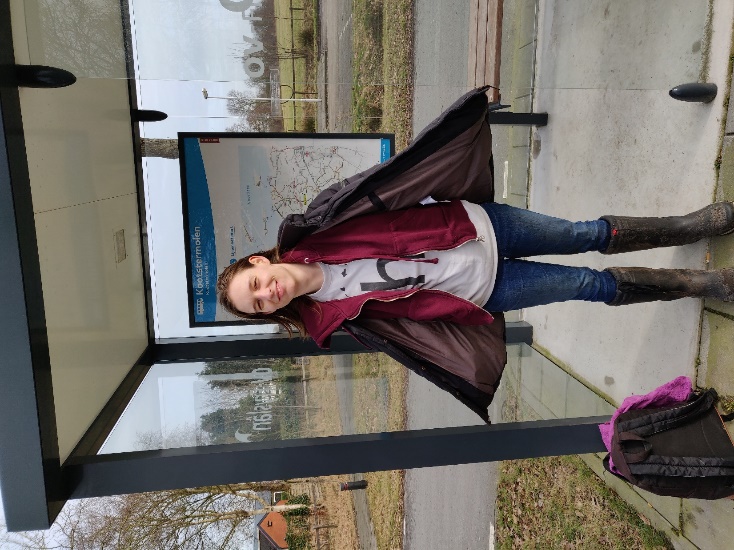 29
/ 29
30
Kaarten
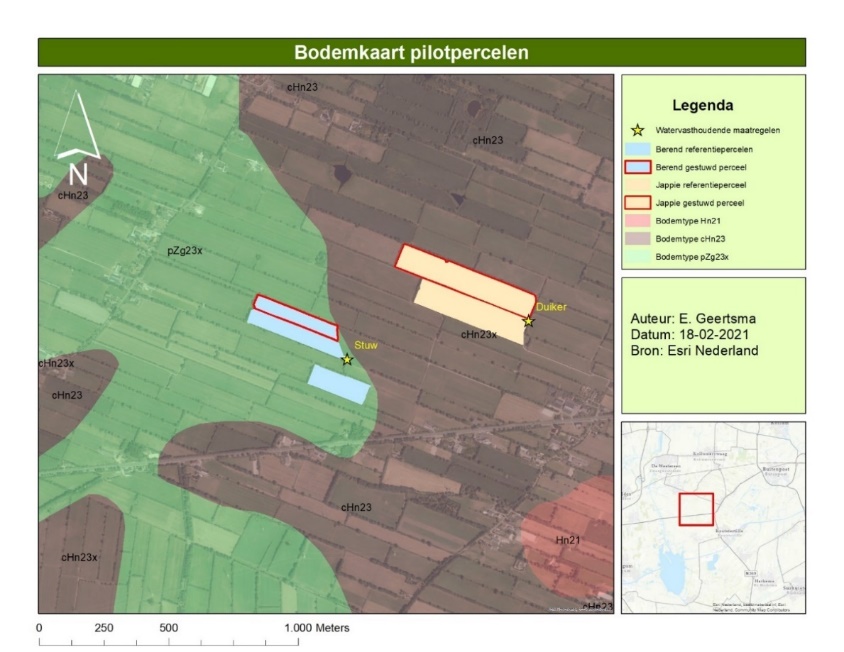 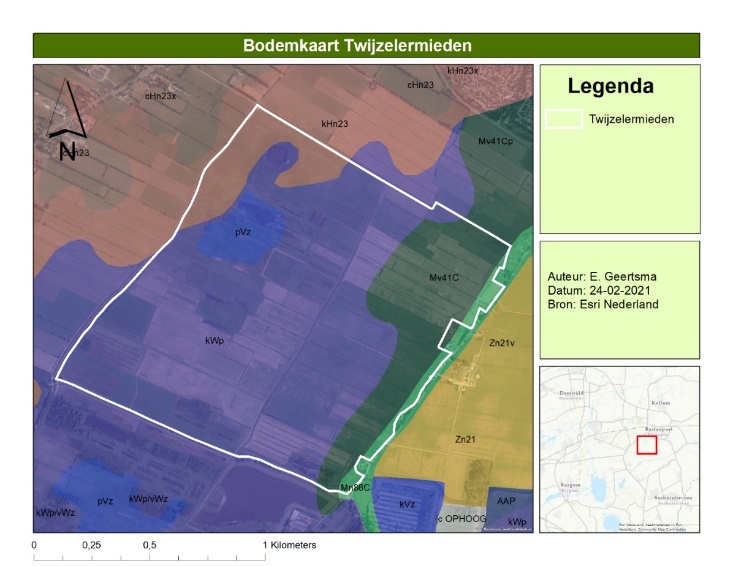 31
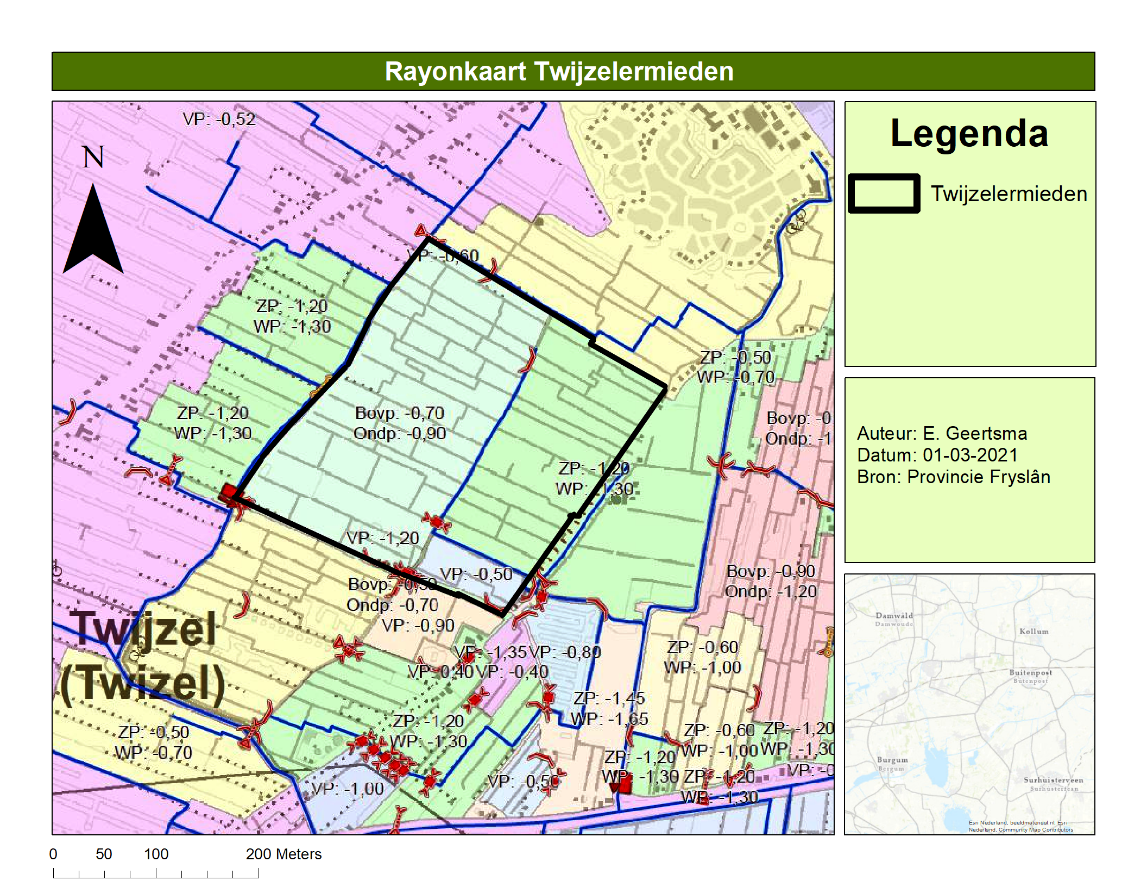 32
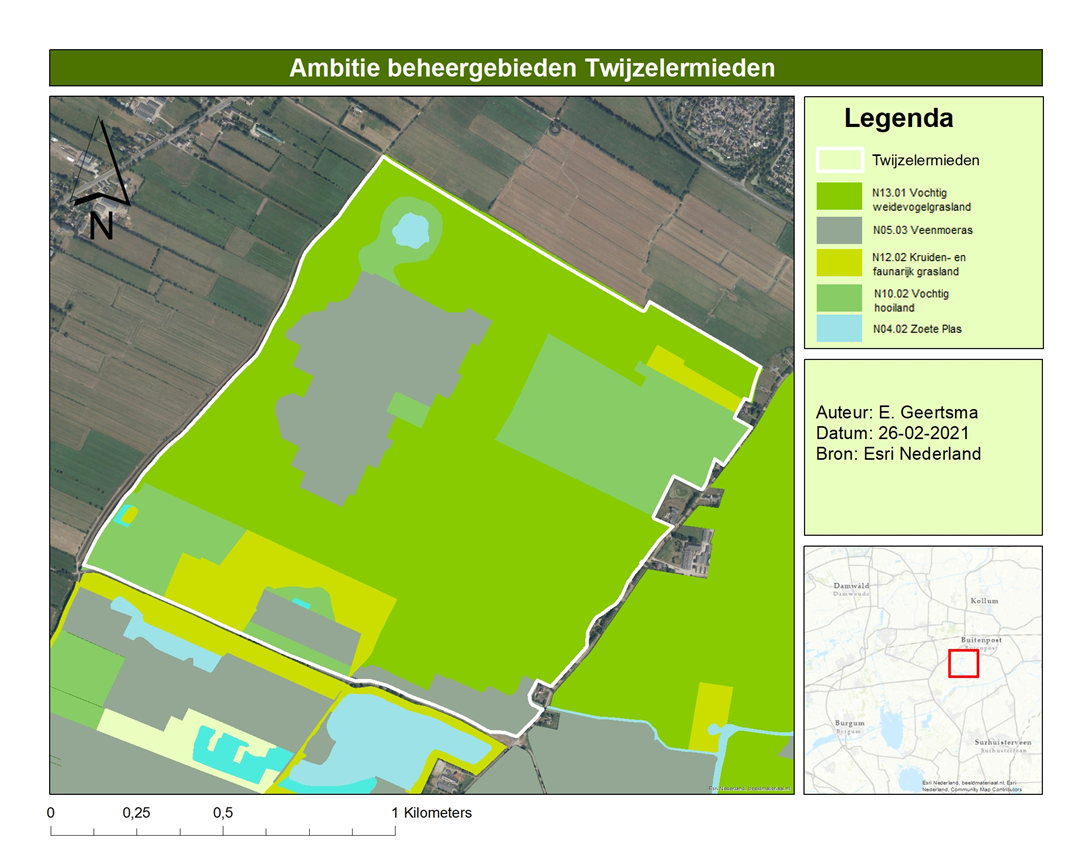 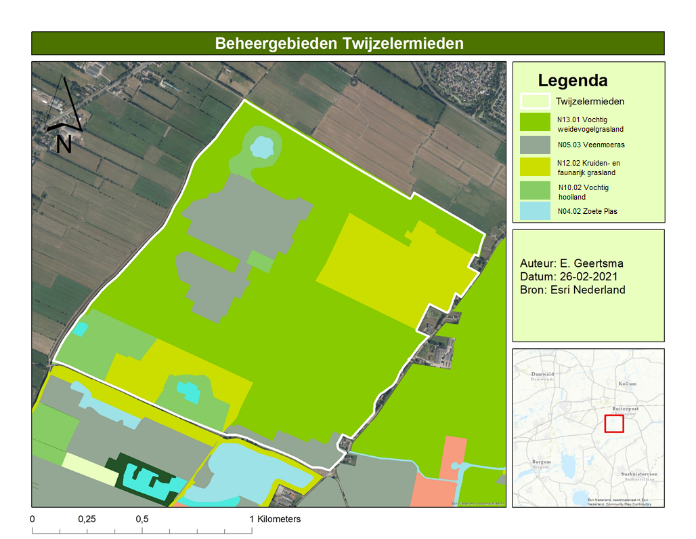 33
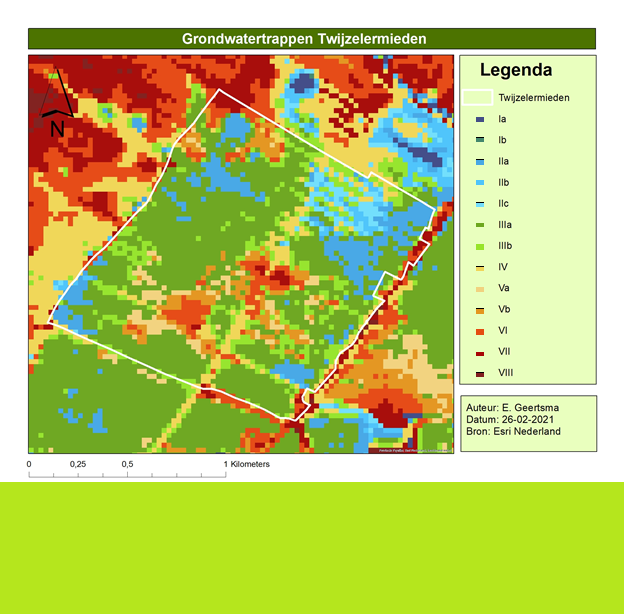 34
Oppervlaktewater
35
36
Grondwaterstanden
37
38
39
40
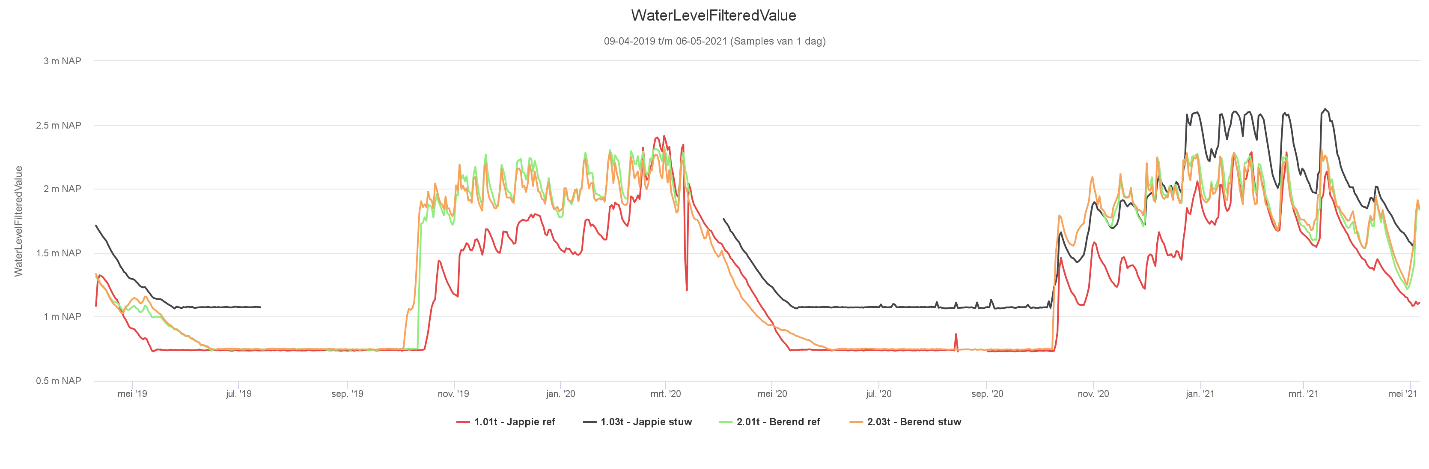 41
Beschrijvende statistiek
42
Autocorrelatie (voorbeeld: Jappie na stuw)
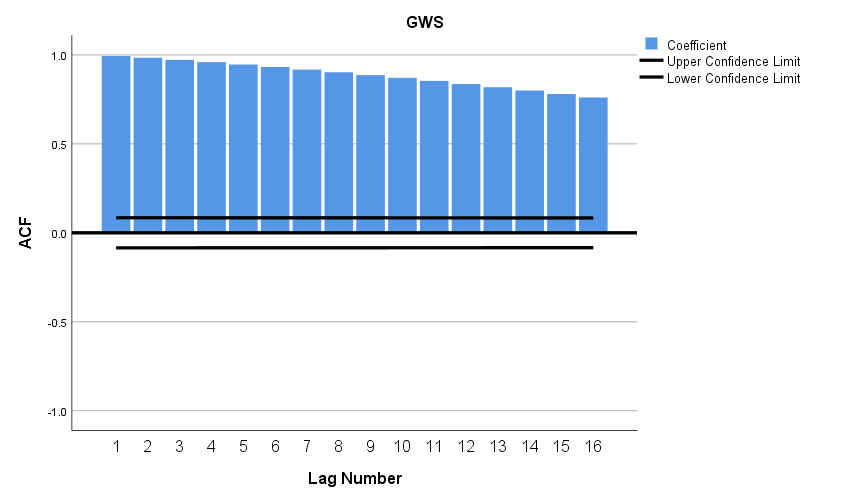 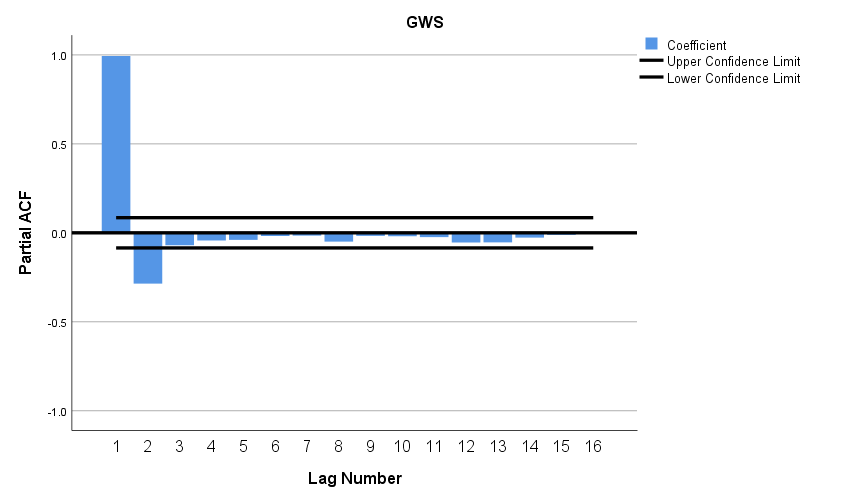 43
* p=3,00E-04, ** p=1,00E-04, *** p= 0,5694, **** p=0,9930
44
Grasgroei
45
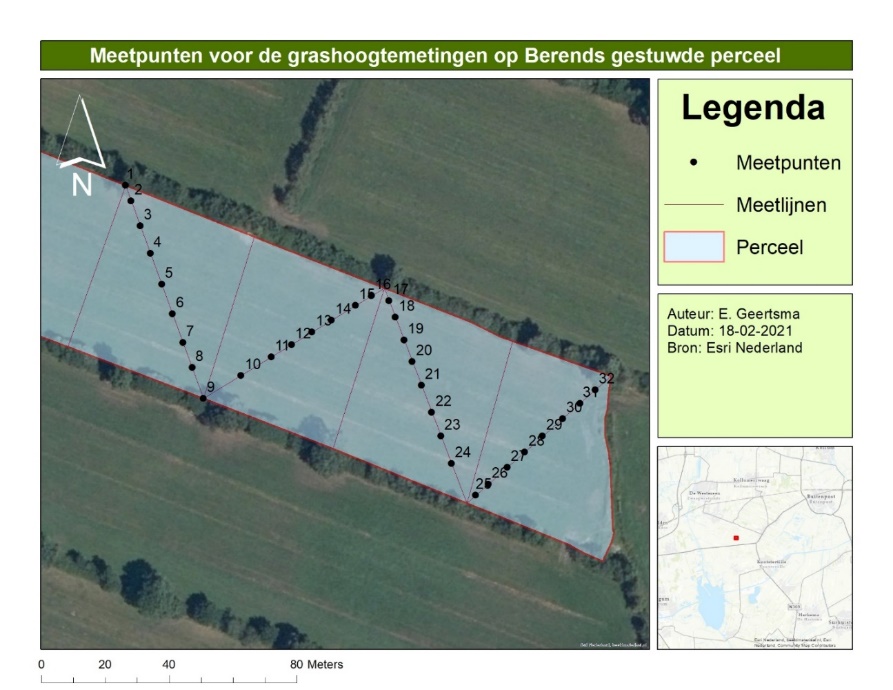 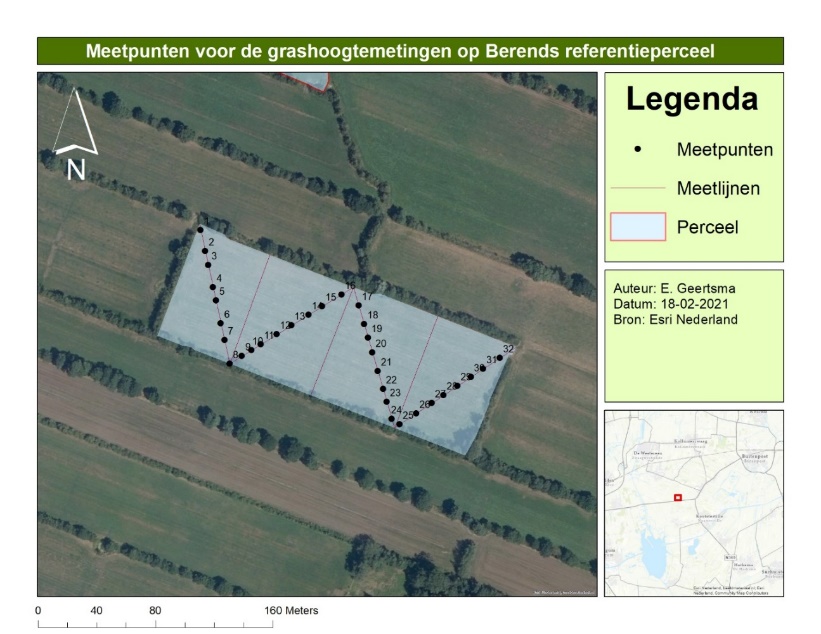 46
Twijzelermieden
47
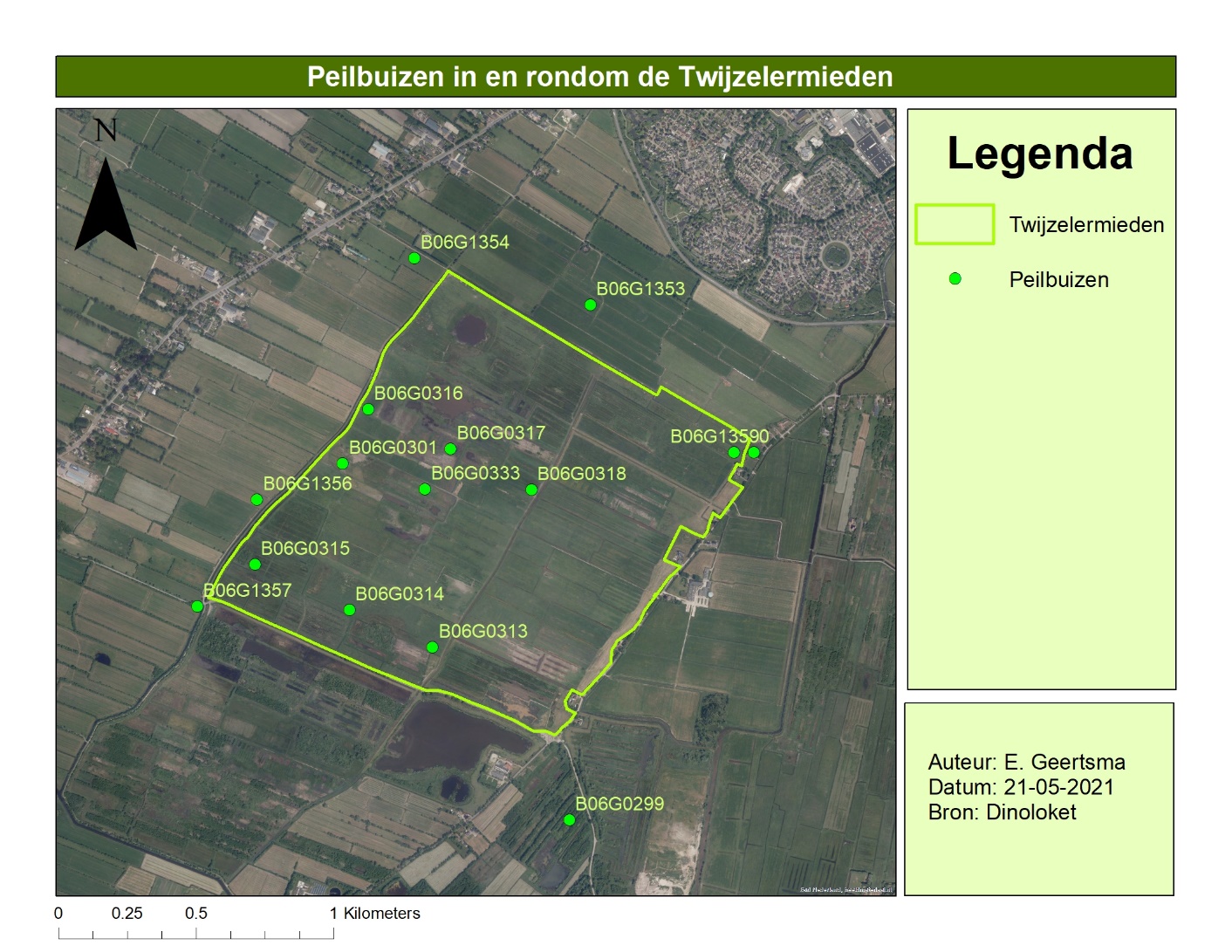 48
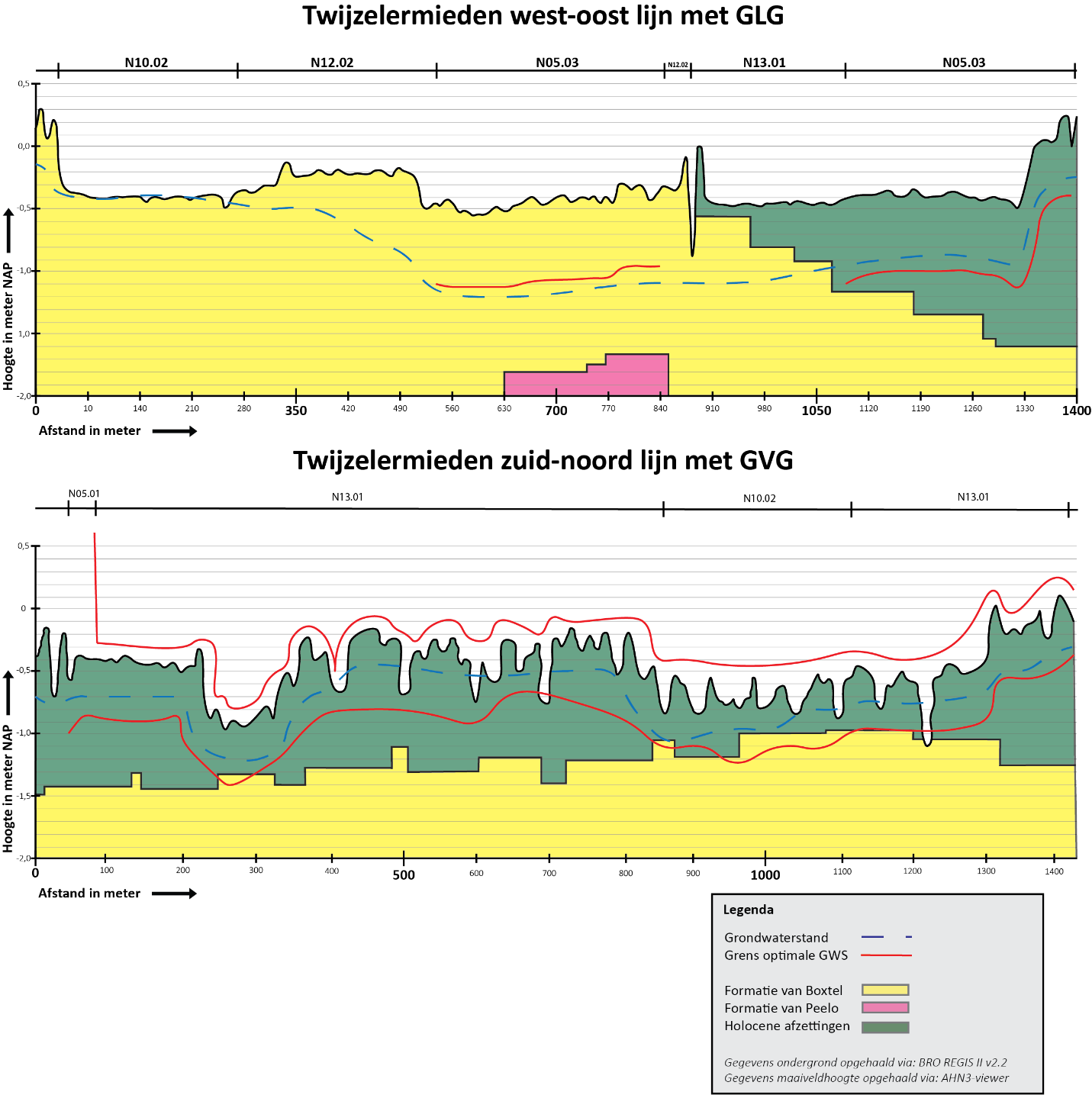 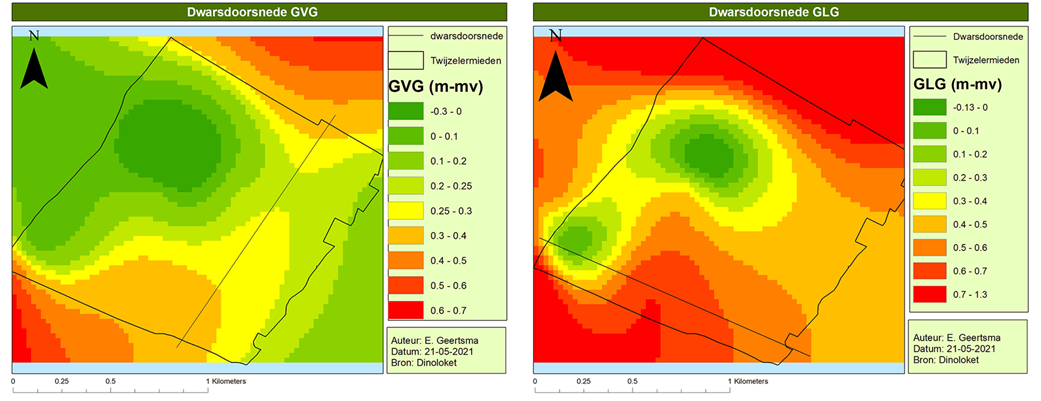 49